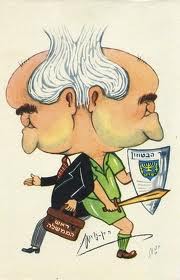 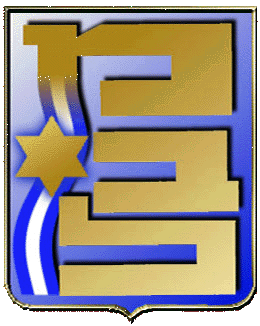 עיצוב מחזור מ"ה
6.2017
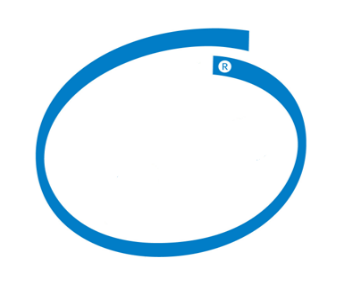 Malop
inside
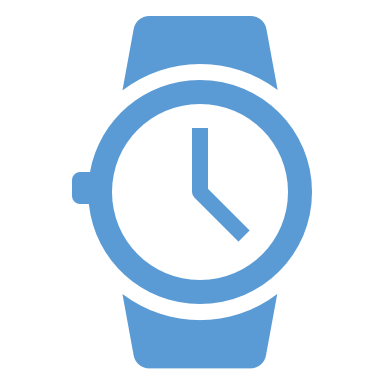 90 דק'
מבנה ההצגה
תוכנית הלימוד במב"ל- דמות הבוגר ומטרות ההכשרה -
דמות הבוגר
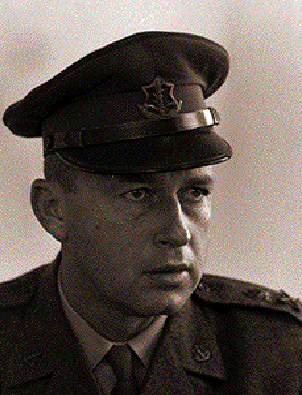 'אסטרטג של ביטחון לאומי' 
אסטרטג. מצביא צבאי או בכיר בשירות המדינה, המסוגל לקיים תהליכי חשיבה ולמידה מתקדמים, באמצעותם הוא חוקר את המציאות ומנסה להבינה באופן בהיר. הבנה המאפשרת לו להבחין בפערי רלוונטיות, להגדיר בצורה טובה יותר את מטרותיה ואף לכוונה מחדש. האסטרטג פועל למימוש פרקטי ורציף של כיווני הפעולה ע"י הכלים העומדים לרשותו ואף יוצר כלים חדשים למימוש מטרותיו.

הביטחון הלאומי. מערכת המורכבת ממקורות עוצמה- כלכלה, הגנה לאומית, מדינאות וחוסן חברתי. מאפייני עוצמה אלו והחיבורים ביניהם מהווים את תשתית הידע של הבוגר.

הידע הנדרש בתחום הביטחון הלאומי בתוספת כישורי חשיבה אסטרטגית מייצרים את אסטרטג הביטחון הלאומי.
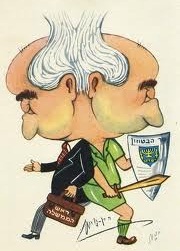 [Speaker Notes: אסטרטג. מצביא צבאי או בכיר בשירות המדינה, המסוגל לקיים תהליכי חשיבה ולמידה מתקדמים, באמצעותם הוא חוקר את המציאות ומנסה להבינה באופן בהיר. הבנה המאפשרת לו להבחין בפערי רלוונטיות, להגדיר בצורה טובה יותר את מטרותיה ואף לכוונה מחדש. האסטרטג פועל למימוש פרקטי ורציף של כיווני הפעולה ע"י הכלים העומדים לרשותו ואף יוצר כלים חדשים למימוש מטרותיו.]
דמות בוגר מב"ל
"אסטרטג של ביטחון לאומי ובעל תחושת אחריות לאומית"
מסוגל לייצר פרשנות ביקורתית למציאות מורכבת, ע"י מחקר רב-מימדי, סינתזה של רכיבי הביטחון הלאומי, חשיבה יצירתית ושמיעת דעות, ולגבש תוכנית פעולה חדשה, המעוררת שינוי ומשפיעה על ביטחון מדינת ישראל
מרכיבי דמות הבוגר:
רחב אופקים ומשכיל, בקיא באתגרי הבטל"ם לעומקם
בעל כושר למידה וחשיבה ביקורתית
ערכי, ממלכתי, ישראלי, אוהב את מולדתו (פטריוט)
בעל ראיה חזונית, מנהיגותית, יוצר מוטיבציה והשראה
בכיר, מהווה דוגמא ומופת בהתנהלותו ובהתנהגותו
יכולות תכנון וניהול- רוצה ומסוגל להוביל שינוי
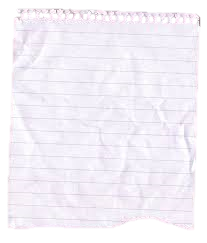 הערך המוסף ללימודים במב"ל:
ראיה רחבה של המציאות הביטחונית של ישראל וחשיפה לאתגרים העומדים בפניה
הפעלת חשיבה רב-תחומית ורב-מימדית
'קץ התמימות'- חשיפה לבכירים ולמנגנונים והבנת 'הוראות השימוש'
הבנת טקטיקה נדרשת לאור אסטרטגיה נרחבת
מטרות ההכשרה
ייעוד:   הכשרת אסטרטג רחב אופקים למדינת ישראל ובעל תחושת אחריות לאומית 
מטרות ההכשרה:
לימוד ומחקר של המרכיבים הביטחוניים, המדיניים, החברתיים, הכלכליים והטכנולוגיים של מדינת ישראל וניתוח קשרי הגומלין ביניהם.
פיתוח חשיבה מערכתית ואסטרטגית באמצעות קידום רעיונות ותפיסות ניהוליים, פיקודיים וערכיים בקרב הלומדים
יצירת רשת מובילים בכירים המבוססת על תשתית ערכית ומערכת מושגים משותפת.
 פיתוח ידע באמצעות חקר סוגיות הביטחון הלאומי, במטרה לסייע למערכות הביטחון והממשל הישראלי.
צמיחה אישית של  החניכים לקראת שיעור קומה מנהיגותי בכיר.
הישגים נדרשים:
התלמיד יישם דפוסי למידה וחקירה ביקורתיים ויצירתיים, המתאימים למסגרת עיסוקו ברמות הבכירות בתחומי הביטחון הלאומי;
התלמיד יבין את המרכיבים העיקריים המכוננים את משוואת הביטחון הלאומי, ובהם: צבא וביטחון, יחסי חוץ, כלכלה, חברה, סדרי חוק וממשל;
התלמיד יצטייד בכלים מנהיגותיים, וכלי חשיבה ברמה המערכתית והאסטרטגית  המתאימים לסביבת הפעולה הבכירה, בה ייבחן בהוויית המעשה.
התלמיד יהיה שותף ביצירת ידע באמצעות חקר סוגיות הביטחון הלאומי במדינת ישראל.
תוכנית הלימוד במב"ל- רציונל ההכשרה ומתחים מובנים -
המתח המובנה בהכשרה במב"ל
המכללה לביטחון לאומי, הוקמה מתוקף החלטת ממשלת ישראל, ו"הופקדה" בידי צה"ל, כנראה גם מתוך הנחה שיכולותיו הארגוניות-לוגיסטיות ועוצמותיו האחרות יאפשרו לו לשאת בנטל הקמת המוסד וניהולו. עם זאת, מאז הקמתה ממוקמת המכללה, ב"קו תפר" עדין כפול: 
זה שבין הממסד הצבאי-ביטחוני ובין הממסד האזרחי של המדינה
בין היותה ביה"ס ממסדי צבאי-בטחוני ובין קרבתה הרבה לעולם האקדמי

"לא מיליטריזציה של השירות הציבורי תיווצר כאן ובאותה המידה מן הצד השני לא מגרסה אזרחית אקדמית של החשיבה הצבאית מבוקשת כאן".
						גרשון הכהן, ידיעון המב"ל
רציונל ההכשרה במב"ל
הפנתאון
אסטרטג של ביטחון לאומי ובעל תחושת אחריות לאומית
חניך
משפיע, תורם ומוביל
סגל
מתפתח, מחויב ומנוסה
בכירות והובלה
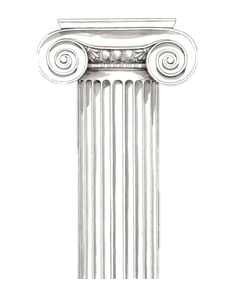 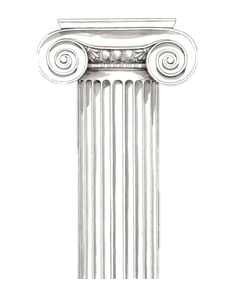 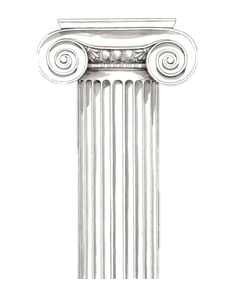 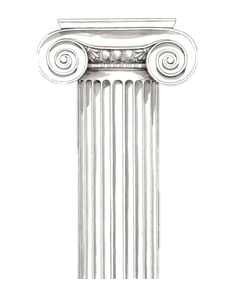 מתקדם
יסודות
מסע חקר אישי
צרכי  ביטחון לאומי משתנים
הגנה לאומית
מדיני
אסטרטגיה
חברתי
כלכלי
גרעין לאומי- ערכי
פיתוח שדרת הדרג הבכיר של מערכות הממשל והביטחון בישראל
[Speaker Notes: רציונליים אלטרנטיביים:
רציונל ע"פ מערכות- המערכת הפנימית, המערכת האזורית והמערכת הגלובאלית
פנתאון משולב תקופות- בסיס, מתקדם ומסכם
חלוקה- ע"פ תואר שני, תעודת בוגר, תזה]
הגיונות תוכנית הלימוד
מב"ל כ'טיל מונחה'- מכוונן סופית בכל מחזור ומחזור
המב"ל שוכנת (מופקדת) תחת גוף צבאי- המכללות 
קבוצת לומדים הטרוגנית, משולבת בינ"ל
אירועי שיא מעצבים- סימולציה, עבודת גמר, סיורי חו"ל
מבוסס רשת קשרים אישית והיכרות עם ארגונים ובכירים
למידת בכירים ומתן 'מרווח' התפתחות אישי לבכיר
הכשרה הבכירה במדינה
מבנה דעת לבטל"ם דמוי פנתאון (4 רגליים בעובי שונה) 
אסטרטגיה כציר אינטגרטיבי חוצה
תואר שני בביטחון לאומי כחלק מתוכנית הלימוד
חלוקה ל- 3 עונות (דמוי סמסטרים)
הרוחב הוא העומק (אבל גם העומק חשוב)
תוכנית קוגניטיבית במהותה משולבת תהליך התפתחות אישי מובנה ('מסע לבכירות')
חיבור מובנה בין תיאוריה לעולם המעש
מתחים מובנים בתוכנית הלימוד
2
3
1
6
4
5
מתחים מובנים בתוכנית הלימוד
3
4
6
1
2
5
מימוש 'רוח המכללות' במב"ל
פיקודיות
למידה
פתיחות אקדמית
שותפות ורעות בעשייה
יסודיות ואיכות בהדרכה
כבוד האדם והמרכיב האנושי
חתירה לניצחון
משמעת ואתיקה של בכירות
Hidden curriculum
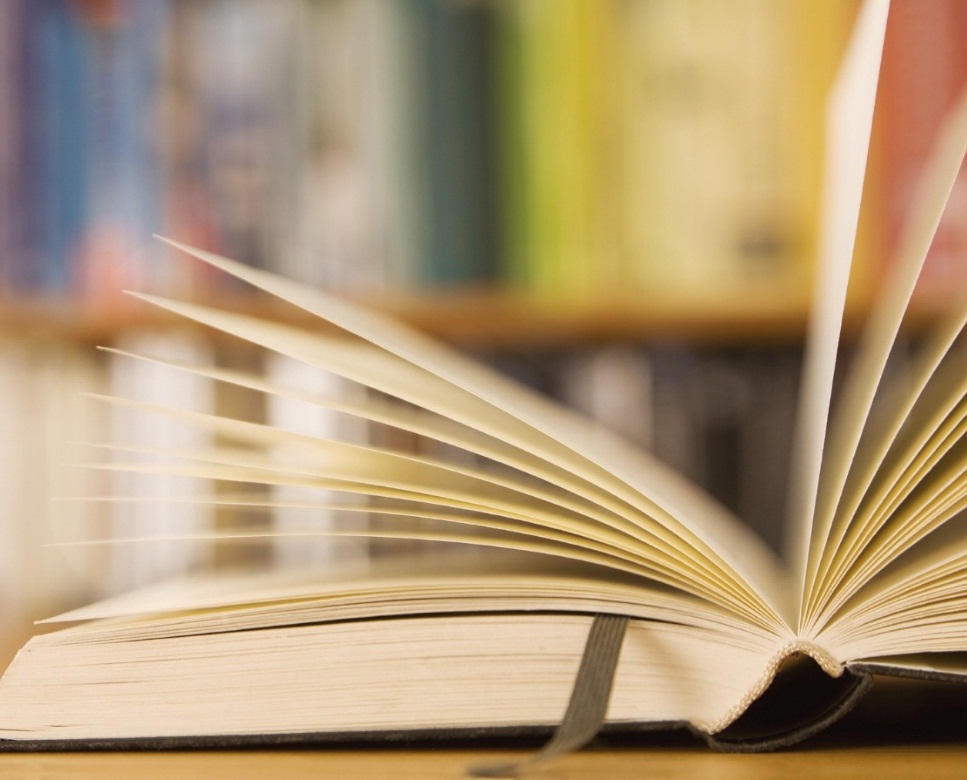 מה צריך ללמד במב"ל? - הוויכוח בין האלוף גרשון הכהן לפרופ' ארנון סופר -
מה צריך ללמד? גרשון הכהן
תכלית המב"ל מחויבת לשני תוצרים עמם יצא החניך בסיום השנה:האחד, מצפן- על לאומי והשני, שיעור קומה אישיותי בעל סגולות של בכירות
מצפן על לאומי: יכולת לתת פתרון לסוגיית ביטחון לאומי תוך שקלול המימדים רוחניים, תרבותיים יחד עם אלו הכרוכים בהפעלת כח ומשאבים שונים, מתוך הבנת תכלית קיום החברה הישראלית ובראייה ארוכת טווח.
שיעור קומה ובכירות: יכולת למידה של מצבים חדשים ברגע התהוותם ומסוגלות להבחין בייחודיות של אותן תופעות חדשות בהן נדרש הבכיר למענה רלוונטי.
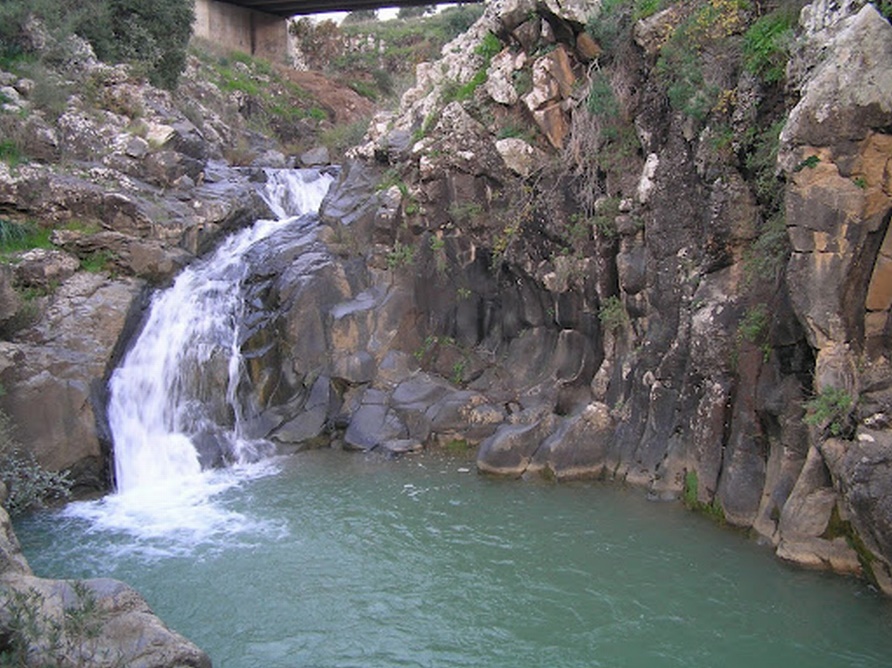 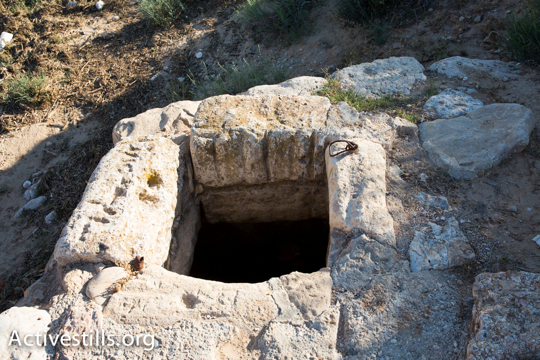 מה צריך ללמד? גרשון הכהן
ארבע מגמות (זירות) תוכן שונות:
המגמה המתודולוגית מעשית- לימוד מערכות מורכבות, הרשתות וכאוס, וכן, יסודות בחשיבה מערכתית-צבאית; רכישת מושגי יסוד בביטחון לאומי
ייחודיות פרויקט מדינת ישראל- אתגר הקיום הביטחוני, חזון היהודי-ציוני, סוגיות בחברה הישראלית, אתגרי ניהול מאמצי השלטון במדינת ישראל, {מגמה זו תומכת בגיבוש מצפן העל של הבכיר}
תנאי הסביבה הגיאו-פוליטית במזרח התיכון- לימוד התרבות הערבית והאיסלם
הגורמים הבין-לאומיים- מגמות בכלכלה גלובאלית, משפט בין-לאומי והלכי רוח עיקריים
מה צריך ללמד? גרשון הכהן
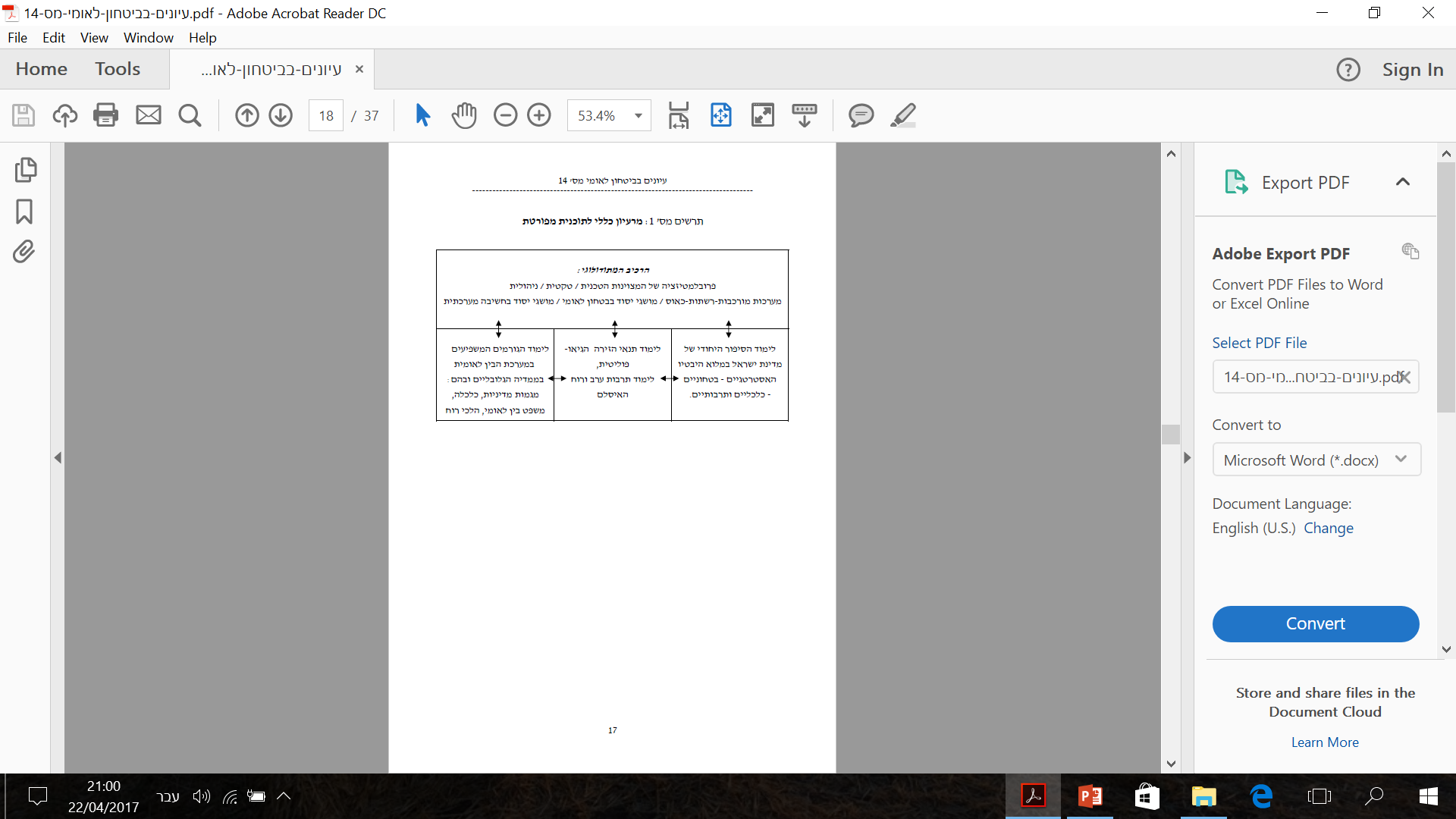 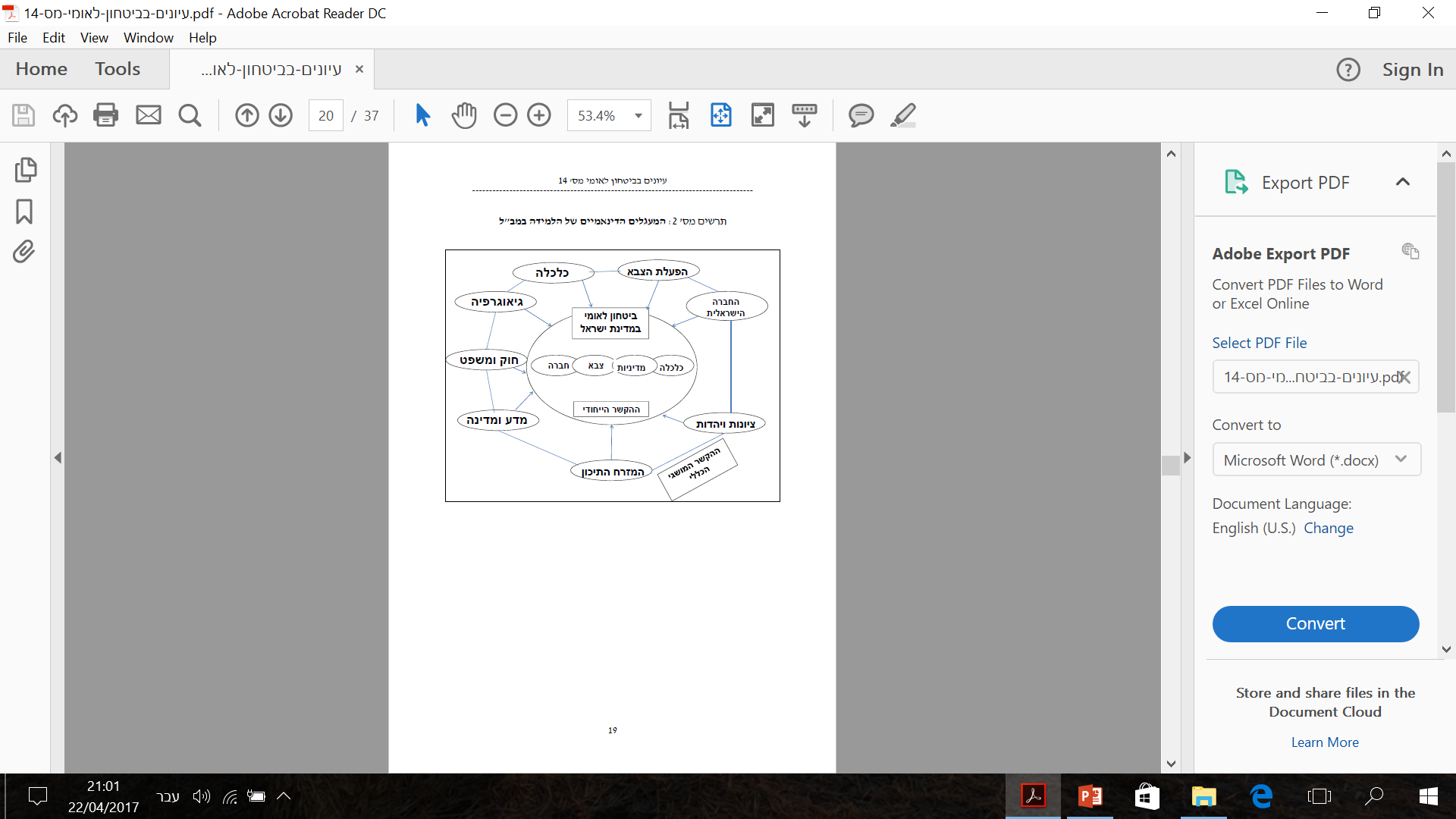 תשובה למה צריך ללמד- ארנון סופר
המב"ל אינה מכשירה גנרלים אלא מנהיגים בצמתים החשובים ביותר בממסדים הביטחוניים ו/או האזרחיים:
"אנו חייבים להעניק לחניך מב"ל השכלה וידע, שיעשו אותו מצויד יותר. עלינו להעשיר את ניסיונו בניהול הגוף הביטחוני עליו יהיה מופקד, בדרך המיטבית, ולא להתכונן לקראת "איזה רגע הירואי חד-פעמי" כפי שטוען גרשון הכהן
מב"ל הוא בית הספר הגבוה לביטחון לאומי של מדינת ישראל:
"פיתוח שדירת הדרג הבכיר של מערכת הממשל בישראל, בכך מבטאת המכללה את מחויבותה לפתח ולקדם את הלומדים לקראת זהותם העתידית, כשותפים לעיצוב הביטחון הלאומי במדינת ישראל"
יש ללמד את עוצמות המדינה והדרך בה נעשה בהם שימוש בהגנה על האינטרסים הלאומיים-
עוצמות ביטחוניות
מערכות קשרי חוץ 
כלכלה איתנה
חוסן לאומי
בנוסף, חשוב ללמד את ייחודה של מדינת ישראל ושל העם היהודי
מה צריך ללמד במב"ל? - מקורות השוואה נוספים -
אקדמיה- לימודי מדע המדינה
ביטחון לאומי- שלל המרכיבים המקנים למדינה ולתושביה הגנה מפני איומים חיצוניים, מצד מדינות זרות ומצד ארגוני טרור.
ביטחון לאומי הוא יכולתה של אומה להגן על ערכיה הפנימיים מפני איומים חיצוניים. הביטחון הלאומי הוא העיסוק בהגנה על קיום המדינה, על חיי תושביה, על שלמותה הטריטוריאלית, על עצמאותה, על ביטחון הפנים שלה, על מעמדה בעולם, על המאזן הדמוגרפי, על התפיסה האידאולוגית ועל הביטחון היומיומי בגבולות.
מדע המדינה- תחום ידע בו נחקרות גישות פוליטיות ומבנים של חברות גדולות, על בסיס ההגדרה של מושג המדינה כפי שהוגדר על ידי אפלטון בשילוב עם ההגדרה המודרנית של המושג.
התחום מתמקד הן ביחסים בתוך המדינה כפי שנקבעים על ידי הממשל, והן באופן רחב ביחסים בין מדינות.
מדיניות ציבורית- תחום מחקר ולימוד הבודק תהליכי הניהול וקבלת החלטות במסגרות הממשליות במדינה. המחקר המדיניות הציבורית הוא אינטר-דיסציפלינארי במהותו, וכולל תחומי מחקר רבים בתוכם כלכלה, חברה ומשפט ומדע המדינה. חקר המדיניות הציבורית מתמקד בשלושה שלבים עיקריים: עיצוב המדיניות, ביצוע המדיניות ואופן הערכה שלה. לכל שלב מדדים ואסכולות שונות. 
המדיניות הציבורית נלמדת באוניברסיטאות כמקבילה הציבורית-ממשלית לתואר במנהל עסקים מתוך שאיפה להטמיע בקרב משרתי הציבור. 
מחשבה מדינית- עיסוק הפילוסופי בענייני המדינה, הפוליטיקה והחברה וביחסי הגומלין בין המערכות הללו. הוגים בתחום זה מעלים לדיון שאלות ערכיות שעוסקות בטיב  המדינה הרצויה, ובודקים כיצד המציאות הפוליטית הקיימת חופפת להגדרתם
פוליטיקה- מדיניות (פּוֹלִיטִיקָה) היא תחום הפעילות העוסק בכוחות הפועלים בחברה או במדינה, בשימוש שנעשה בהם ובחלוקתם
אקדמיה- לימודי מדע המדינה
מדיניות חוץ- שם כולל למקבץ יעדים פוליטיים, המגדירים את האופן שבו תנהג מדינה כלשהי ביחס לשאר מדינות העולם.
על פי רוב, מדיניות חוץ מעוצבת באופן שיגן על האינטרסים הלאומיים של המדינה, ביטחונה הלאומי, יעדיה האידאולוגיים ועל שגשוגה הכלכלי. מדיניות החוץ עשויה לשקף עניין בשיתוף פעולה בינלאומי הנעשה בדרכי שלום, או בתוקפנות, במלחמה ובניצול של אומות אחרות
יחב"ל- ענף מחקר העוסק בחקר מדיניות חוץ של מדינות וכן בניתוח סוגיות בינלאומיות ויחסים בין המדינות והממשלים השונים בעולם בעבר ובהווה. הוא מתמקד בניהולן של מערכות בינלאומיות, ארגונים בינלאומיים (ובראשן האו"ם), ארגונים לא ממשלתיים ותאגידים רב-לאומיים.
התחום עצמו נחשב לרוב כאחד הענפים של מדע המדינה, אולם מוסדות אקדמיים רבים בעולם מעדיפים להתייחס אליו כאל תחום לימוד נפרד לחלוטין.
משפט ציבורי- ענף משפטי שתכליתו הסדרת היחסים בין יחידים (אזרחים, חברות) לבין המדינה. בענף זה כלולים המשפט החוקתי, המשפט המנהלי והמשפט הפלילי. זאת בניגוד למשפט הפרטי שהוא תחום של המשפט שתכליתו הסדרת מערכות היחסים בין יחידים או קבוצות ללא כל התערבות של המדינה
תוכנית בכירים בשירות המדינה
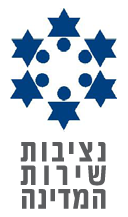 מטרה- התוכנית לתואר שני במדיניות ציבורית באונ' העברית תמצב מחדש את הנהגת השירות הציבורי בישראל ע"י בניית יכולת ניתוח, השוואה והערכה ביקורתית, הכרה והבנה של השירות הציבורי מבחינה מערכתית, והקניית כלים לייזום, הובלה ופיתוח מדיניות.
רציונל התוכנית- היכולת ליזום לכתוב ולהוביל ניירות מדיניות ככלי עבודה מרכזי הדורש הבנה מכלולית, התנהלות בסביבה פוליטית ובירוקרטית סבוכה ויכולת לממש מדיניות מהמסד ועד לטפחות.התוכנית מהווה הזדמנות ליצירת עתודה ניהולית בכירה בעלת שפה מקצועית משותפת, השותפה לתרבות מקצועית שייסודה בהובלת תהליכי מדיניות משמעותיים ויישומם בפועל.שלושה צירי התפתחות מרכזיים:
כלים לייזום והובלת תהליכי קביעת מדיניות ותכנון בראייה אסטרטגית ומערכתית
פיתוח יכולות ניתוח, השוואה והערכה ביקורתית
בסיס להיכרות עם מבנה המערכת הציבורית ובמרכזה הממשלתית
44 נ"ז ע"פ שנתיים
התוכנית בכירים בשירות המדינה
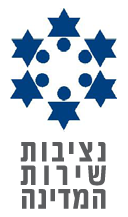 מבנה תוכנית הלימודים:
אשכול ידע רב-תחומי במדעי החברה- חזית המחקר והבנה אינטגרטיבית של תהליכים משפטיים, כלכליים ופוליטיים. במוקד האשכול חשיבה מחודשת על מדינת ישראל בהקשרה העולמי והמקומי.
אשכול השירות הציבורי- הצגת מודלים של שירות המדינה בארצות שונות ובחינת המודל הישראלי. קורסי הליבה- בחינת רפורמות בשירות המדינה, קורס הבודק גלגולם של ניירות מדיניות דרכי מקרה בוחן, קורס השוואתי על דמויות במגזר הציבורי.
אשכול מדיניות- יכולת כתיבה, ביקורת והבנה מערכתית של סביבת המדיניות. במרכזו כתיבת ניירות מדיניות ויכולת להוביל שינוי.
אשכול המנהיגות- תומך את המסע האינטלקטואלי בפן האישי והארגוני הכולל סדנאות אינטנסיביות, תוכנית מנטורינג ועוד
לימודי ביטחון לאומי בעולם
ללא רגל החברתית 
בריטניה (RCDS)- אסטרטגיה גלובאלית ופחות ראיה ביטחונית-צבאית
מכללות ארה"ב- רכיב ג'נרי לכולם (66%) יחד עם התמחות צבאית לפי הזרוע בה פועלת המכללה
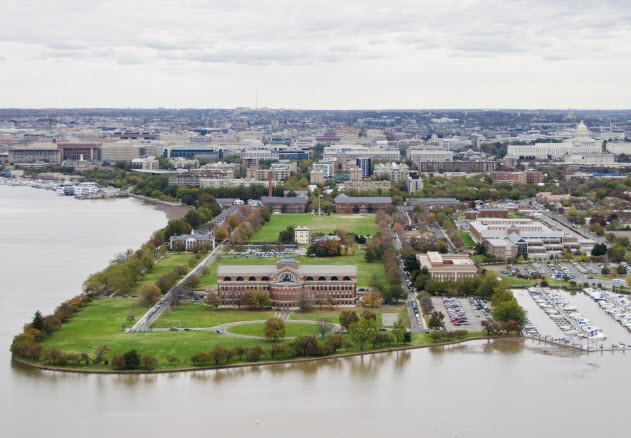 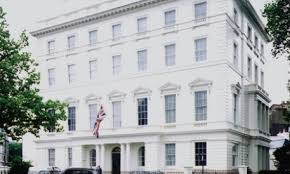 מה מלמדים במב"ל?- חקר ידיעונים (מחזור ל'-מ"ד) -
מונחים
קורס- מערכת לימודית בנושא מסוים, המוכרת לקרדיטציה לתואר שני. 3 סוגי קורסים במכללה-
קורס תשתית- עוסק בידע תשתיתי, כלל מב"לי.
קורס עוגן- מייצג אשכול מרכזי בבטל"ם ומהווה יסודות מרכזיים באותו התחום.
קורס בחירה- מהווה ראשיתה של מגמה ומוקדש להעמקה בנושא מסוים. חלקם מועברים בצורת סמינר
נקודת זכות (נ"ז)- 14 מפגשים בני שעה  (או 7 משכי מב"ל). לדוגמא- סמינר בן 2 נ"ז ניתן לסיום ב- 3 ימי לימוד רצופים
אשכול (לפעמים גם רגל או ציר)- מספר קורסים , סדנאות ותהליכי למידה אשר הסך השלם שלהם מייצג תבנית עומק של לימדי תחום מרכזי. במב"ל 6 אשכולות מרכזיים: (1) הביטחון הלאומי- מתכלל את כלל לימוד הביטחון הלאומי; (2) מדינאות ויחסי חוץ; (3) הביטחון; (4) החברה; (5) הכלכלה; (6) המנהיגות והניהול
מגמה- תחום התמחות המושתת על מיזוג בין שתי אשכולות לימוד על מנת ליצור עומק לימודי. שתי המגמות הן- (1) מגמת ביטחון ומדינאות; (2) מגמת כלכלה וחברה
התמחות- כיום הכוונה ללימודי תואר שני במדע המדינה בהתמחות בתחום הביטחון הלאומי
[Speaker Notes: אשכול/ציר- עדיפות להשתמש באשכול שכן גם מונח יותר מוכר באקדמיה וגם לא ‘קושר' אותנו הרמטית לרגלי הפנתאון אלא גם לחלקים האחרים

שש"ס- שעות לימוד בסמסטר. לרוב רבות יותר מנקודות זכות (נ"ז) שכן כוללות זמן תרגול]
מונחים
עונת לימודי התשתית (הבסיס/היסודות) (5 ש')- למעשה סמ' קיץ הפותח את שנת הלימודים. ותפקידה להקנות את היסודות ובסיס התיאוריה והפרקטיקה הנחוצים לתהליכי הלמידה ופיתוח הידע במב"ל. העונה מהווה "גשר":
מהתפקיד מהם מגיעים הלומדים אל תפקיד הלומד (מ'תפקיד לתלמיד')
מאווירת העשיה ועומס אינטנסיביים לאקלים למידה
ממערכת חברתית מוכרת ופנים ארגונית אל מערכת חברתית הטרוגנית רב-ארגונית

עונת לימודי הליבה (העוגן) (15 ש')- מקנה את בסיסי הידע המרכזיים בתחומי האב (אשכולות) של הבטל"ם. מהווה מסגרת ליצירת מכנה משותף בין הלומדים. רק בסופה יצביעו התלמידים על התחומים בהם ירצו להעמיק במסגרת המגמות.

עונת לימודים מתקדמים, סיכום ויישום (25 ש')- מאפשרת העמקה ומיצוי של תחומי הידע התשתיתיים שנרכשו בעונות הקודמות וכן יצירת זיקות וקשרים אינטגרטיביים.
התפתחות תוכנית הלימוד במב"ל לאורך השנים
28
גורמים להשתנות בין מחזורים
לקחים שעלו במחזור האחרון
השתנות הסביבה ושמירה על רלוונטיות (מלחמת לבנון ה- 2, איום הגרעין, כניסת הרוסים לאזור)
'רוח המפקד'- חילופי מפקדי מכללה ודגשיהם. (וכן הנחיות מטה כללי)
חוסר תשומת לב ואובדן ידע מקומי, פערי תאום/זמינות מרצים
ניצול הזדמנויות מחד- כוכבים פנויים למול חילופי גברי (מרצים שנס ליחם)
מערכת איזונים בין תוכן אקדמי לחוץ- אקדמי
כלים לשימור יציבות תוכנית הלימוד:
תחקור למול מספר מחזורים אחורה (מע' לומדת)
הבנת רציונל התוכנית לעומק וההגיונות הפנימיים
מוקדי ידע במב"ל והיוועצות בשותף האקדמי
שינויים מרכזיים: מחזור ל'- מ"ד
סיווג הקורסים ע"פ אשכולות (ל-מ"ד)
השתנות תוכנית מב"ל לאורך השנים
קורסים אקדמיים שנכחדו:
מזרח תיכון וגאופוליטיקה (ירידת ארנון סופר מהבמה, 3 נ"ז)
אשכול מנהיגות והובלת תהליכי שינוי (פרופ' אורלי יחזקאל, 3 נ"ז, אדיג'ס, 4 נ"ז)
מודיעין לקברניטים (אמנון סופרין, 2 נ"ז)
ממד הסייבר/ המרחב הקיברנטי (עמוס גרנית, 4 נ"ז)
תקשורת (גבי ויימן/יניב לויתן, 2 נ"ז)
קורסי בחירה- פילוסופיה/ מנהל ציבורי/ לוחמה כלכלית/ מימון טרור
קורסים אלמותיים:
בטל"ם בישראל- גבי בן-דור
גישות ואסכולות.- גבי בן-דור
סיורי בטל"ם בארץ- יוסי בן-ארצי
כלכלת ישראל- דוד ברודט
משפט חוקתי- סוזי נבות
שלושת הסמינרים
מדיניות חוץ וסימולציה- גבי בן-דור
חברה ישראלית- החליף מרצים
קורס סיור ארה"ב (אוקדם במחזור- מ')
החלפת שמות- אומנות המערכה (מ. דדו, 2 נ"ז)+  מערכות מורכבות (פיני יחזקאל, 2 נ"ז)
מבנה עונה
מבנה שנתי- רב עונתי (סה"כ 48 ש'), תחילת ספטמבר ועד תחילת אוגוסט (ל- ל"א)
עונת סיכום (5 ש')
משחק מחשבה מסכם
עונת מב"ל ב' (8 ש')
סיורי חו"ל סיום עבודה שנתית
חופשת פסח- מחקר וכתיבה (2 ש')
חופשה והמשך עבודות
עונת מב"ל א' (12 ש')
לימוד במב"ל מאופיין במשחקי סימולציה
בחינות ומחקר
סוף סמסטר (2 ש')
סיום החובות האקדמיים
סמ' א' (13 ש')
לימוד במב"ל ובחיפה (חיפה- ג, ד)
עונת מבואות (6 ש')
לימוד במב"ל
קורסי בסיס בבטל"ם, כלכלה, סטטיסטיקה, מחשב
מבנה שנתי- רב עונתי אחר (ל"ב- ל"ג)
עונת מב"ל ג' (13 ש')
סיורים לחו"ל וסיום עב' שנתית, העמקה באשכול הבטל"מ, משחק חשיבה מסכם
עונת מב"ל ב' (11 ש')
העמקת המדיני והביטחוני עם סימו', סיורים בארץ ובמזה"ת
עונת מב"ל א' (11 ש') (כולל חנוכה), במב"ל העמקת אשכול חברתי, וכלכלי עם משחק סימו'
עונת אונ' (7 ש')
לימוד במב"ל ובחיפה (חיפה- א', ד', מחקר- ג')
עונת יסודות (6 ש')
לימוד במב"ל
כולל חופשת סוכות
מבנה שנתי- שלוש עונתי (סה"כ 48 ש'), (ל"ד ואילך)
עונת מתקדמת והסיכום (26 ש')
העמקת הלימודים
עונת הליבה/העוגן (15 ש') במב"ל ובחיפה(חיפה- ב', מחקר-ימי א', בגלל בינ"ל)
עונת תשתית (5 ש')
לימוד במב"ל
כולל חופשת סוכות לימוד קורסי תשתית
מבנה תוכנית מב"ל מחזור ל"ח (2010-11), 52 נ"ז
החברה הישראלית (2)
סימולציה בנושא בטל"ם רלוונטי (3)
משחק חשיבה בתכנון אסטרטגי בענייני חוץ-אירן (3)
ציר פיתוח אישי "למידת שטח"
תקופה שלישית- לימודים מתקדמים, תרגילי יישום וסיכום (14)
קורס בחירה (2)
/ 
סדנת מחקר (4)
אומנת המערכה ושינוי בתופעת המלחמה (4)
אשכולסדנאות מנהיגות (4)
ציונות באתגרי התקופה
סמינר בחירה (2)
כלכלה (2*)
ממשל ופוליטיקה (2**)
סיורי בטל"ם ישראל (4)
משפט בינלאומי
משפט ציבורי (2*)
גיאופוליטיקה ואסטרטגיה/דוקט' בטל"ם (3)
גישות ואסכולות במדע המדינה (4)
תקופה שניה- ליבת הלמידה הנושאית (19)
סיורי בטל"ם חו"ל
אתיקה צבאית (2**)
פרספקטיבות על האחר (4)
מודיעין לקברניטים (2)
מפגשי בכירים
אוריינות אקדמית
תקופה ראשונה- לימודי הבסיס (12)
ימי עיון בטל"ם
סדנת ערביות
חשיבה אסטרגית במערכות מורכבות (4)
ביטחון לאומי- תשתית מושגית  (5)
מנהיגות וניהול (3)
התפתחות סיורי בטל"ם בישראל
שקלול האשכולות בציון הסופי
דמות הבוגר מב"ל (2005-2011)
עד יוסי ביידץ
הדרג הבכיר בביטחון לאומי- מהות האתגר:
דרג בעל סמכות, אחריות, מוטת שליטה וממשקים לאומיים. מנהיג, מתכלל ומנהל התמודדות מערכת הבטל"ם שבתחומו. שותף ומסייע, במישרין ובעקיפין, בקידום מטרות מדינת ישראל
מרכיבי האתגר:
תפקוד אפקטיבי ורלוונטי תוך זיהוי מגמות חדשות המציינות שינוי
עיצוב וסיוע בעיצוב תפיסה אסטרטגית, עקרונות פעולה ומדיניות מנחה
עיצוב הנחלת מסר מוביל, ערכים וסטנדרטים, המבטאים את ערכי הארגון, ערכי מערכות הביטחון הלאומי וערכי ישראל כמדינה יהודית ודמוקרטית
ייצוג התחום עליו מופקד הקצין/הפקיד הבכיר מול מוקדי השפעה, תוך התמודדות עם הזדמנויות ואתגרים בסביבה הלאומית והרב-לאומית, לשם קידום למידה, דיאלוג ושיתוף פעולה בין מערכות הבטל"ם לסביבה ולארגונים אחרים.
רתימת הרמות הממונות לקידום המשימות והנושאים עליהם מופקד
רגישות, אחריות ומחויבות לשיקולים ממלכתיים, ציבוריים ולאומיים
שותפות אקטיבית ומשפיעה בפורומים חוצי ארגון בישראל, תוך זיהוי פוטנציאל פיתוח וניהול שיתופי פעולה בין ארגונים חדשים
פיתוח ומיסוד תשתיות ידע ותפיסות מקצועיות להובלת שינוי, למידה והשתנות מתמדת
ייזום, הטמעה, אינטגרציה ובקרה של תהליכי ניהול, תעדוף משאבים ויכולות ארגוניות
דמות הבוגר מב"ל (2005-2011)
חשיבה מערכתית
מנהיגות בכירה,
יכולת לשמש דמות ייצוגית ברמה לאומית
הבנת מורכבות וראיה רב- מימדית ורב תחומית
יכולת להחשף באופן ייצוגי מול גורמי תקשורת וקב' השפעה
הערכת משמעויות למהלכים ארגוניים בסביבה משתנה
יכולת לרתום ולגייס גורמים בסביבה לשותפויות תוך  מו"מ (בסביבה קונפליקט)
ערכים
הקשבה וכבוד לזולת
מכוונות לעיצוב והשפעה
אינטגריטי
הזדהות עם המערכת, בצד פתיחות לבחינת הנחות יסוד
גישה ממלכתית ומערכתית
אומץ להכריע ולהוביל ע"פ דרכו
מחויבות ללמידה והתפתחות
קשב לערכים אוניברסליים
יכולת לזהות מגמות, איומים ומשברים באיבם
הובלה ורתימה
חשיבה פורצת מסגרות ותבניות
יכולת להציב מסרים ולהוביל ולגייס את אנשיולמימוש הדרך
אינטלקטואליות  ורוחב אופקים
יכולת לשלב מאמצים ארגוניים להשגת ומימוש היעדים
יכולת לגבש עקרונות ומדיניות מנחה בתחומו
ניהול קונפליקטים ונטרול משברים
יכולת קבלת החלטות בצמתים מכריעים
יכולת ליצור סדרי עדיפויות במאמץ הארגוני ולתעדף משאבים
ניהול אינטגרציה ארגונית
תובנות מניתוח הידיעונים (ל'-מ"ד)
ירידה משמעותית בהיקף נ"ז לאורך השנים (54 לכיוון 36). 
מעבר הידיעונים (והלימוד) מרציונל אשכולות לרציונל עונות לימוד (מתוכני לכרונולוגי) 
 העלמות המגמות ויכולת הבחירה והעמקה של החניכים. עצם היותך חלק ממגמה הקנה  לך נ"ז (6) 
מסלול המחקרי עם תזה ואתו קורסי שיטות המחקר נעלמו עם השנים
קורס סיורי בטל"ם- היקף הסיורים הגיאוגרפיים עלה מאוד ומאפייני הסיורים התוכניים נעלמו כרעיון מארגן (מערכת אכיפת החוק, מערכת כלכלית, תשתיות לאומיות)
בלאגן בין קורסים המקנים נ"ז לתואר לכאלו שלא (חוסר בקיאות מב"ל בנושא)
ירידה בגמישות המובנה של יכולת להשתתף בקורס ללא חובת הגשת מטלה.
תובנות מניתוח הידיעונים (ל'-מ"ד)
'משחק' עם תמהיל העונות- חלוקת משנה (עונות משנה), עיתוי הקורסים ומטלות יכולים להוות מפתח בעיצוב מחזור מ"ה
שבוע הלימוד שמר על מבנה זהה של כ- 40 ש' לימוד עם אותו מבנה משכים (לפעמים יש יום שמתחיל ב- 10)
קורסי הביטחון והצבא האקדמיים נעלמים עם השנים
סימולציות- שירתו את כל אשכולות הבטל"ם (עבר) ולא (רק) את לימודי האסטרטגיה (כיום)
עבודת הגמר הולכת ותופסת נפח בציון השנתי (מ- 10% ל- 20%)
היקפי המטלות (כמות מילים) נעלמו עם הזמן מהידיעון- עבודת גמר (100 ע'), סמינר (40 ע'), רפרט (10 ע'), נייר עמדה (5 ע')
אין התייחסות כלל לתפקיד המדריכים בידיעון. בנוסף, במחזורים המוקדמים אינם מהווים רכיב בציון הסופי של הבוגר
לימוד בצוותים לא מופיע כרכיב מרכזי בשיטות ההוראה במב"ל
עומס לא עולה כתמה בידיעון ולא מתווך ללומדים
סוגיות בפנתאון
חשוב להשתמש במונח אשכול ולא רגל בתיאור רכיבי הפנתאון (מייצר גמישות רבה יותר בפירוקו לתת-רכיבים)
קיים פער בהגדרות ברורות לאשכולות, רציונל ההכשרה הפנימי, תכולות וקשרים האינטגרטיביים: 1) הגנה לאומית (מודיעין?), 2) מדיני (דיפלומטיה, מדיניות חוץ ויחב"ל?), 3) חברה; 4) כלכלה; 5) בכירות והובלה (מנהיגות)
אשכול בטל"ם (אינטגרטיבי?)- האם קיים ומה כולל?
אשכול חקר מדע המדינה? האם קיים ומה כולל?
תשתית גרעין לאומי-ערכי מה כוללת?
אשכול בכירות והובלה (מנהיגות) והאם נדרש? מה כולל? 
סימולציה מדינית- היכן ממוקמת? (אשכול אינטגרטיבי/אשכול מדיני? 
הקורס משפט ציבורי- היכן ממוקם? אשכול בכירות/חברתי?
האם יש צורך לחלק כל אשכול לקורסים- של תכני יסודות (תיאורטי)ותוכן מתקדם (יישומי)?
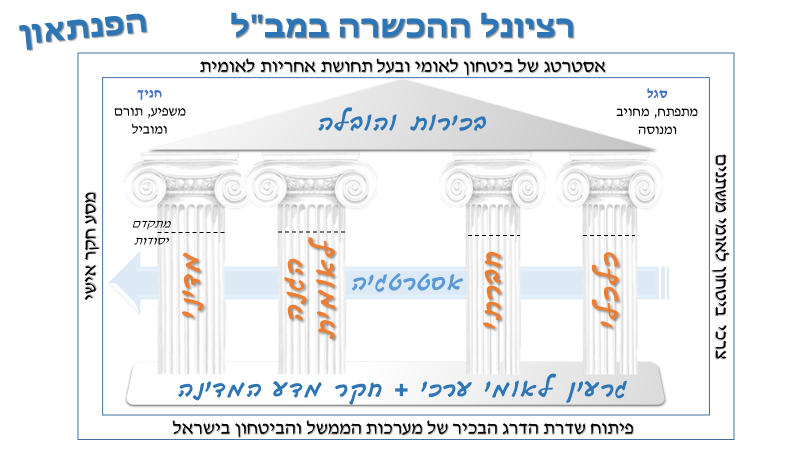 מה מלמדים במב"ל?- ניתוח מחזור מ"ד -
שאילתות לטבלת הנתונים
כמות הקורסים במחזור (היכן נמצא הרוחב) ? היקף נ"ז (העומק) ? כמות המשכים?
היקף התוכן האקדמי לעומת התוכן החוץ-אקדמי?
אופן חלוקת העומס בין עונות הלימוד? כמות המטלות וכמות הקריאה הנדרשת בכל עונה ואופיין?
אופן חלוקת המחזור ע"פ רגלי הבטל"ם? והיקף התוכן האינטגרטיבי? היקף התכנים בעלי זיקה צבאית?
היכן נמצא העומק במב"ל? מספר התחומים  בהם אנו מגיעים לעומק רב ואף ליישום הנלמד?
חלוקת העומס בין המדריכים בהובלת תחומי תוכן? אופן פיזור העומס ע"פ עונות השנה?
תמהיל שיטות הלימוד? (א) מליאה, (ב) צוות אורגני (עיבודים וכו'), (ג) קבוצה (ע"פ  עניין), (ד) יחידני
היכן לומדים? היקף הלימוד במתחם מב"ל ומחוצה לה? (במוסד אקדמי, ברחבי הארץ, בחו"ל)
היקף שיתוף הבינלאומיים במב"ל? באיזה תכנים הם לא משתתפים או שנדרשים בהם התאמות?
היקף התוכן הגמיש במב"ל שאינו דורש תוכן לפניו וניתן לשבצו ע"פ כל שנת הלימוד?
כלי עזר- טבלת אקסל של מחזור הלימוד
ניתוח מ"ד- חלוקה בין אשכולות הבטל"ם
כמות המשכים-778. שווה ערך ל- 195 ימי לימוד (כולל 32 ימי מחקר וכתיבה- עם פגרת עבודות)
נקודה למחשבה:
זכאות לתואר שני מינימלית היא 36 נ"ז. שזה 63 ימי לימוד מלאים (252 משכים).
בשנת מב"ל 'נכנסים' 3 תארים שניים
ניתוח מ"ד- היקף קורסים אקדמיים
היקף נ"ז- 44, על פני 12 קורסים (וסמינרים) אקדמיים
שקף הבא- ניתוח היקף הלימוד נדרש למול מצב בפועל
ניתוח מ"ד- היקף קורסים אקדמיים
ניתוח מ"ד- תוכן אקדמי/חוץ-אקדמי
מסקנות:
ניתן לראות ש- 70% ממב"ל מאוקדם שזה פי 2  ממה שנדרש.
ההיקף נובע מגודל הקורסים (כמות משכים) ולא מכמות הקורסים (תואר שני סטנדרטי מכיל כ- 9-12 קורסים) שכן יש דמיון לתארים שניים אחרים
ניתוח מ"ד- היכן נמצא העומק במב"ל
מסקנות:
מדינאות וסיורי חו"ל מהווים את הנתח המשמעותי ביותר- 136 משכים
סיורים גיאוגרפיים והכרת סוגיות בטל"ם בישראל- 71 משכים
קורס אסטרטגיה- 49 משכים (ללא סימולציה מדינית הכוללת 30 משכים)
ניתוח מ"ד- קיום מטלה
מסקנות:
ניתן לראות שיחסית קיימות לא מעט מטלות המתייחסות למס' משכים רב. 
בעבר החניכים נכחו בכלל הקורסים האקדמיים והחליטו באיזה הוא מגיש מטלה אקדמית לציון
ניתוח מ"ד- תוכן בזיקה צבאית
מסקנות:
ניתן לראות שמב"ל ב- 50% מהזמן נוגע בתכנים צבאיים (הגנה לאומית)- בזיקה מלאה או חלקית.
ניתוח מ"ד- עומס בין עונות
מסקנות:
?
ניתוח מ"ד- שיטות הלימוד
מסקנות:
למידה כקורס (מליאה/סיור) הינה 65% מכלל הלמידה
למידה בקבוצה (סדנא, סימולציה וכו') כפולה בהיקף המשכים מלימוד בצוותים האורגניים. יחד הם מהווים כ- 20% משיטות הלימוד
למידה עצמית מהווה 20% מנתח שיטות הלימוד
מתכונת הלימוד במב"ל
קורס (מליאה/סיור)
צוות (אורגני)
קבוצה (ע"פ עניין)
חברותא (קבוצה קטנה)
יחידני (גם מקוון)
דו- צוותי
צוות4
צוות 3
צוות 2
צוות 1
צוות 1
צוות 2
צוות 1
א
א
א
א
א
א
א
א
א
א
ב
ב
ב
ב
ב
ב
ב
ב
ב
ג
ג
ג
ג
ג
ג
ג
ג
ד
ד
ד
ד
ד
ד
ד
ד
ניתוח מ"ד- חלוקת הובלה בסגל
מסקנות:
4 המדריכים מובילים כ- 70% מתכולת תכני המב"ל 
כל מדריך מוביל בממוצע 30 ימים במהלך השנה (במצטבר)
מפקד המב"ל אחראי על כ- 10% מהתכולה באופן ישיר. 15 ימים במצטבר בהובלתו
ניתוח מ"ד- מיקום הלימודים
מסקנות:
8 ימי לימוד באוניברסיטת חיפה בלבד!! (4% בלבד)
32 ימי לימוד בבית (20%)- יום בשבוע במשך השנה כולה!
20 ימי לימוד נמצאים בחו"ל (10%)
40 ימי לימוד מסיירים ברחבי הארץ (22%)
כ- 100 ימים נמצאים במכללות- במליאה/כיתה (כ- 45% מהזמן)
ניתוח מ"ד- שיבוץ למחזור הבא
מסקנות:
134 משכים (35 ימים המהווים כ- 18%) הינם בדיון לגבי שיבוצם  במ"ה לאור לקחים עכשוויים מהרצת מחזור מ"ד וחקר הידיעונים שבוצע
עיצוב מחזור מ"ה- מודל מארגן -
עיצוב מ"ה- סטאטוס מפקד המב"ל
12.6
מטרות הדיון:
העמקה בתהליך עיצוב מ"ה וגנאט ההתקדמות, מיקוד תהליך תחקור מ"ד
אישור מסלולי, אשכולות ותכני מב"ל מחזור מ"ה ושינויים נדרשים בנקודת העבודה מול המוסד האקדמי
אישור פריסה עקרונית של גרף מ"ה (פריסת העונות, מבנה שבוע, מסלולי לימוד ואקדמיה, עוגנים ואילוצים)
אישור חלוקת תפקידי סגל מב"ל מ"ה- הובלת אשכול ותכנים, צוותים, תפקידים ותכולות נוספות (סגל מרובד)
אישור תפיסת הלמידה מ"ה (הצגת תמהיל שיטות הלימוד החדש)
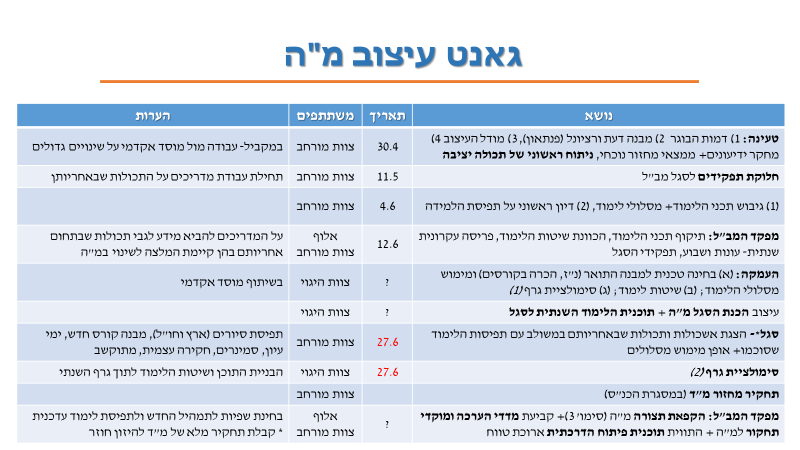 הגישה לעיצוב מ"ה
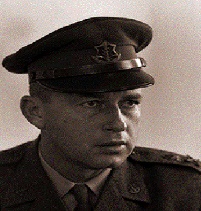 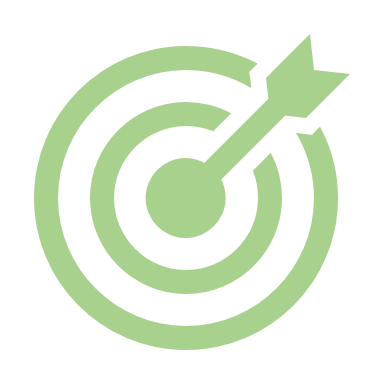 ייצוב מחזור מ"ה
תפיסת הלמידה במ"ה
הפנתאון כמודל מארגן
החלטה על תכני מ"ה
פיתוח התכנים (מול אונ', מרצים ועוד)
מבנה שנתי לגרף- מבנה עונות ושבוע
קביעת תוכן יציב (כולל היקף)
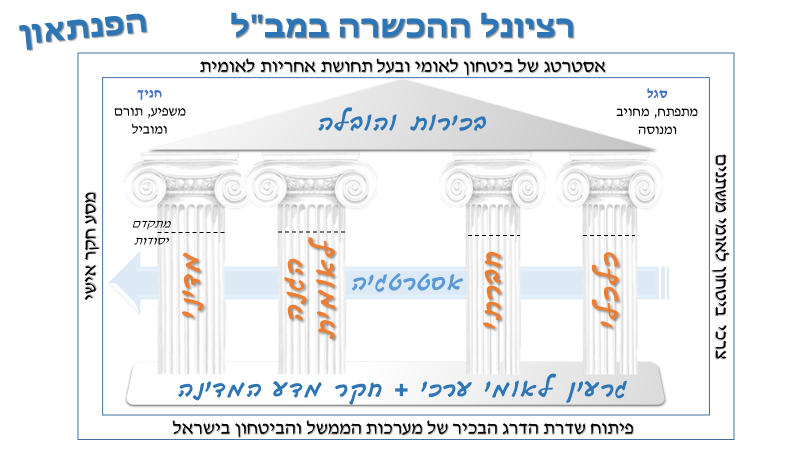 סימולציית גרף, קיבוע עוגנים והקפאת תצורה
גיבוש תמהיל שיטות הלימוד
קביעת תוכן משתנה/פריפריאלי
גיבוש תוכניתהכנת הסגל
חלוקת תפקידים למדריכים
עמידה במודל לימוד באקדמיה
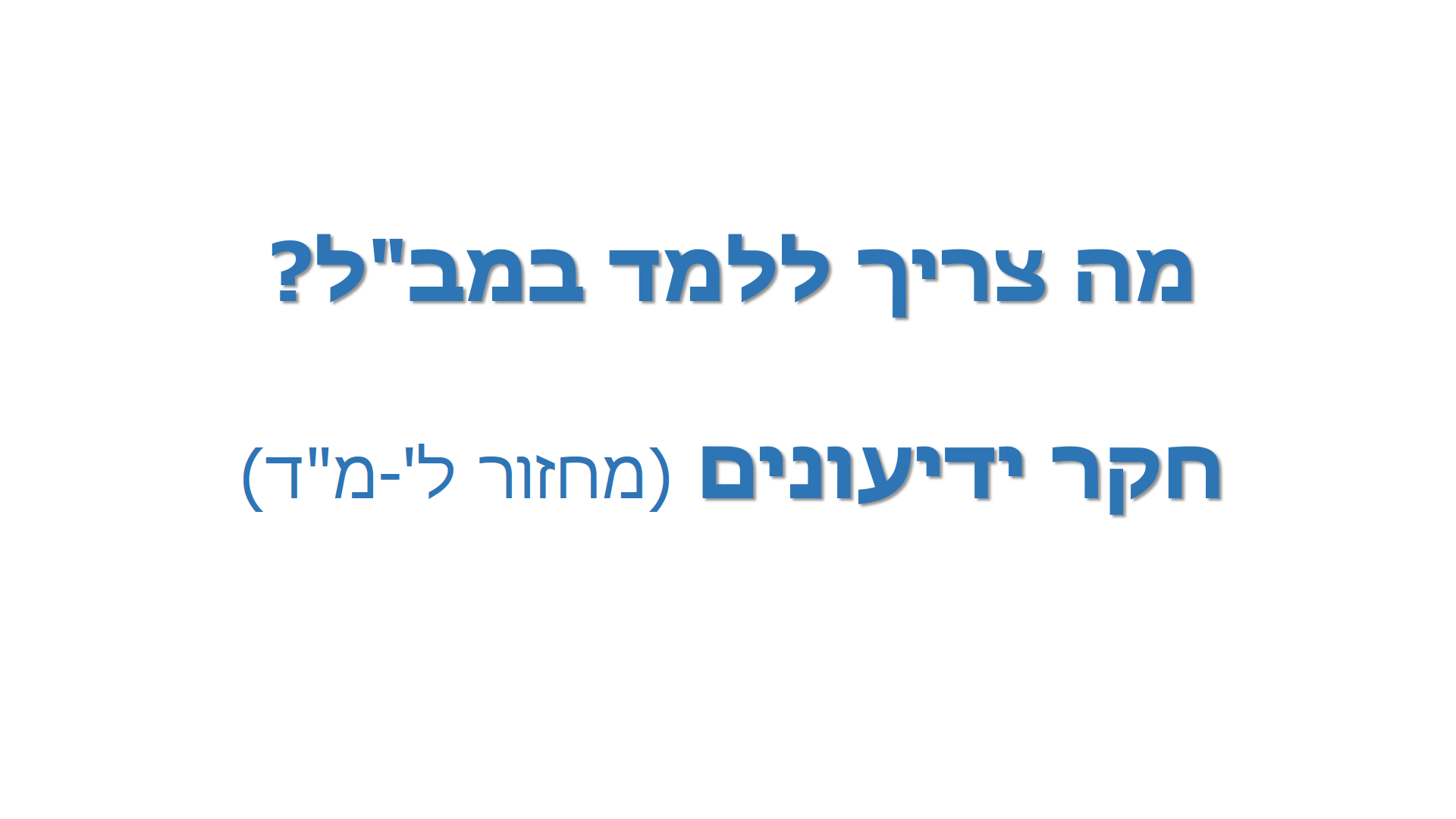 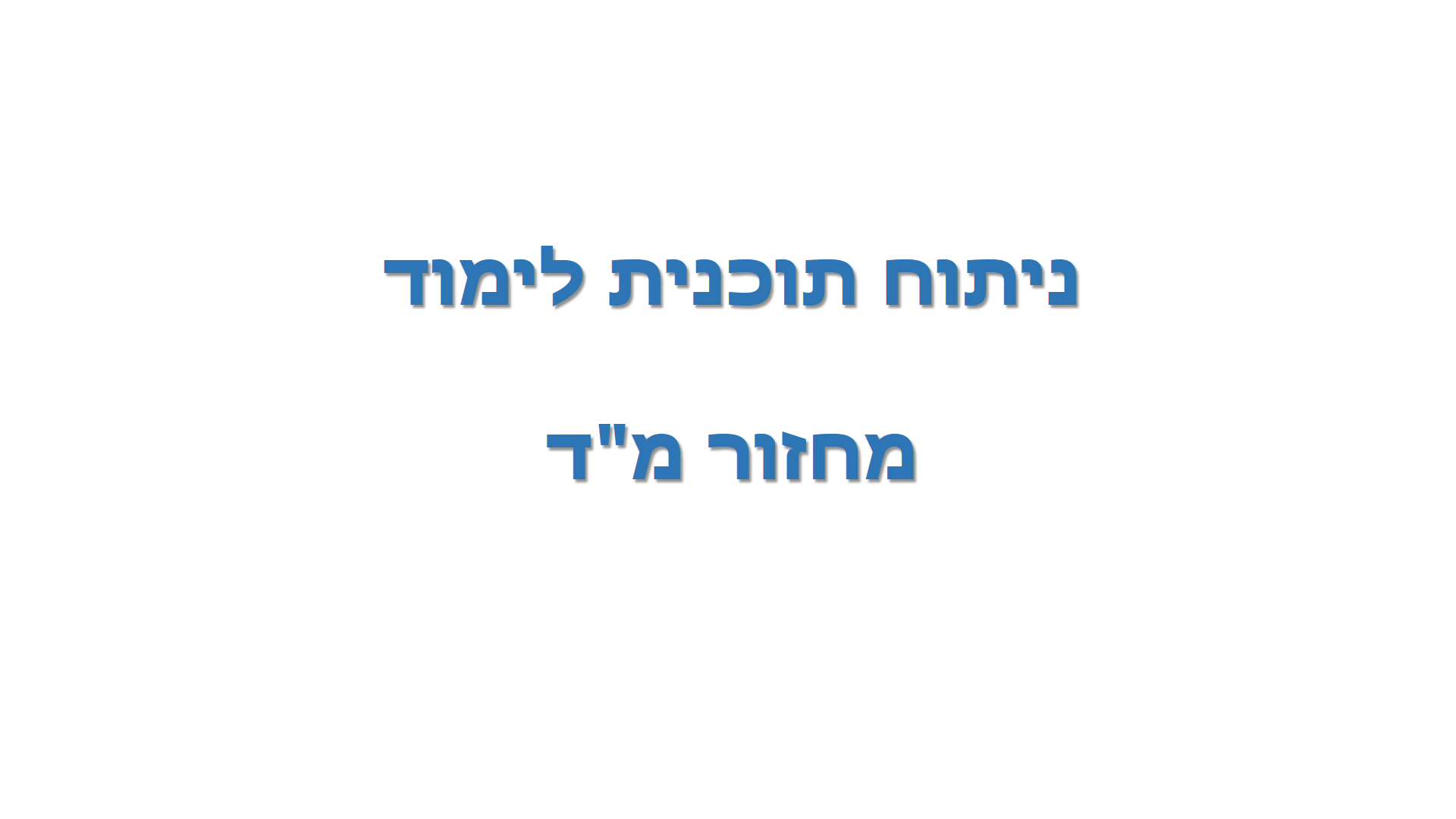 קביעה ותאום מרצים
מכרז אקדמיה אחוד
צוות העיצוב מחזור מ"ה
מפקד המב"ל

צוות היגוי-
מד"ר המב"ל, נציג מוסד אקדמי, מדריך רלוונטי (ע"פ עניין), רע"ן הדרכה (הנכנס), מדריכה אקדמית, רע"ן מלו"פ

צוות מורחב-
מדריכי המב"ל (הווה/עתיד), מרצים אקדמיים ומומחים
גאנט עיצוב מ"ה
סוגיות למחזור מ"ה- אוניברסיטת חיפה
פיצול המחזור למסלולים- (א) תואר שני ללא תזה; (ב) תואר שני עם תזה; (ג) תעודת בוגר מב"ל
תכולה יציבה וקיימת-  התאמות ותאומים נדרשים לתכנים/ מרצים/ מתכונות לימוד (למידת בכירים). היקף נ"ז
תכולות נוספות למ"ה- תכנים שנכחדו ונדרשים בשנית, התאמות ברגלי פנתאון (כלכלי ועוד), קורסים לפיתוח יכלות חשיבה, קורס מקוון, הרחבת היקף 'סמינרים' (קורס מזורז) שנתי ל-2
מבניות הלימוד האקדמי- סמסטרים בהם לומדים, מיקום הלימודים, ימי הלימוד בשבוע, מבנה יום הלימוד והמשכים, פריסת התכנים (יסודות ותוכן מתקדם), קיום אפשרויות בחירה (תוכן במקביל)
תשתיות הלימוד ומרחבי הלמידה- תשתית פיזית מכבדת לבכירים, סביבת לימוד ווירטואלית תומכת וכלי לימוד חדשניים ומאתגרים
ראש אקדמי זמין ומעורב מול מב"ל במהלך מ"ה (תמיכה במסלול מחקרי, אינטגרציה תוכנית אקדמית עם חוץ-אקדמית, ניהול שינויים)
מנגנון להמשך עיצוב ופיתוח מחזור מ"ה מול האוניברסיטה- לו"ז קצר מאוד
שותפות בתהליך תחקיר מ"ד מול סגל (אקדמי ומב"ל) ומול החניכים והיערכות משותפת להכנת הסגל בקיץ
בחינת היקף וסוג המטלות האקדמיות- למול בכירות הלומדים, עומס הקורס
עיצוב מחזור מ"ה- קביעת מסלולי, תכני ושיטות הלימוד –
מחזור מ"ה- מגוון מסלולי הלימוד
הצורך- עליה בהיקף חניכים עם תואר שני, קיום רצף הכשרה, פער במחקר וידע בתחום הביטחון, מצוינות אישית והעמקה, מנמ"ש
המלצה- קיום 3 מסלולי לימוד במחזור מ"ה:
מסלול מרכזי לתואר שני לא-מחקרי (התמחות בביטחון לאומי)- 90% מחניכי מב"ל
מסלול לתואר שני מחקרי (עם תזה)- עד 6 משתתפים
מסלול לימודי תעודה- 1-3 משתתפים (חריגים בלבד!)
עקרונות המימוש:
החלטה בעניין מסלול אקדמי לחניך- לקראת סיום עונת התשתית (חריגה מהמסלול מרכזי דורשת אישור מפקד המב"ל וראש אקדמי)
סדנת מחקר א' ו- ב' (חובה לתואר מחקרי)- תבוצע במקביל/תחליף לתכולות מב"ל אחרות להפחתת העומס
פחות מ- 4 משתתפים ידרוש מענה פרטני לחניך
הובלת מסלול מחקרי- מדריכה אקדמית בתאום הראש האקדמי של התוכנית
מדיניות עידוד מגוון מסלולי הלימוד במ"ה- לל"ש (בעתיד בו לכולם תואר שני נכוון למסלול תעודה: 'מב"ל ללא מגבלות')
תעודת בוגר מב"ל (ללא תואר)- נדרש לחדד את הדרישות מבוגר מב"ל ולציינם בידיעון (כיום ערבוב עם דרישות התואר השני)
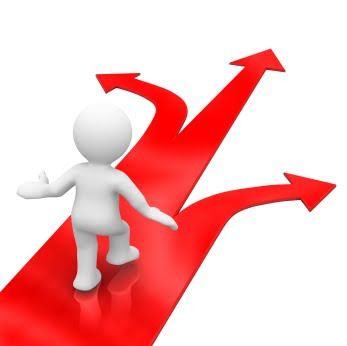 מחזור מ"ה- מגוון מסלולי הלימוד
בחינת האפשרות ל- 3 מסלולי לימוד: (א) תואר שני רגיל (התמחות בביטחון לאומי); (ב) תואר שני מחקרי (עם תזה); (ג) לימודי תעודה
* מגמות- בעבר היו מגמות בתחום צבאי-מדיני ומגמה בתחום כלכלי-חברתי
מגוון מסלולי לימוד- אילוסטרציה
עונה מתקדמת:
עונת הליבה:
אפשרות א':
אפשרות ב':
אפשרות א':
חלופי: סמינר בחירה/ פגרת עבודות
/
פטור מקורס
משך נוסף
מסלול מחקרי: פטור מקורס
מסלול מחקרי:משך נוסף
מסלול לתעודה-  אינו פטור מנוכחות בקורסים אלא מביצוע מטלות הקורס
עיתוי קורסי המחקר (מיקום בעונות) ביחס לצורך שלהם בכתיבת התזה?
יכולת קיום מגמות/התמחויות במקביל למגוון מסלולי לימוד?
מדיניות עידוד ביצוע תואר מחקרי
"במסגרת שנת הלימודים יסיימו כל החניכים את הלימודים לתואר שני במסלול לא מחקרי. חניך שמעוניין להמשיך את לימודיו למסלול מחקרי, הכולל תזה, ואף למסלול דוקטורט, יוכל לעשות כן לאחר סיום שנת הלימודים. המשך הלימודים יתנהל בקשר ישיר עם פרופ' גבי בן דור ואוניברסיטת חיפה".
							ידיעון מ"ד
ניתוח תכני מב"ל- הערת אזהרה
עמידה בתנאי קבלת תואר שני- 36 נ"ז לפחות
העלאת העומס והקושי בלוותר
הטיות בין רגלי הביטחון הלאומי (פגיעה בהגיונות הפנתאון ורציונל ההכשרה)
אקדמיה כתו תקן לאיכות- בקיאות המרצים, היקף הלימודים ועומקם, חובת קריאה וקיום מטלות
קשר הדוק בין המילים למנגינה- מרצים, תכני הלימוד ושיטות הלימוד
שינויים רבים מידיי לעיכול ומימוש למול לוחות זמנים מ"ה ('אם זה לא שבור אל תתקן')
שנה לפני מכרז אקדמיה אחוד
תואר שני= 36 נ"ז (לרוב- 9 קורסים * 4 נ"ז כל אחד)
2 נ"ז- 13/12 משכים (1.5 ש' כל אחד) ע"פ סמסטר
היקף הקורס (4/2 נ"ז)= עומק המב"ל, כמות הקורסים (12/9)= רוחב המב"ל
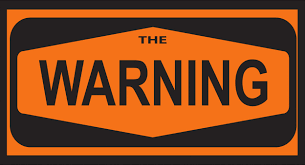 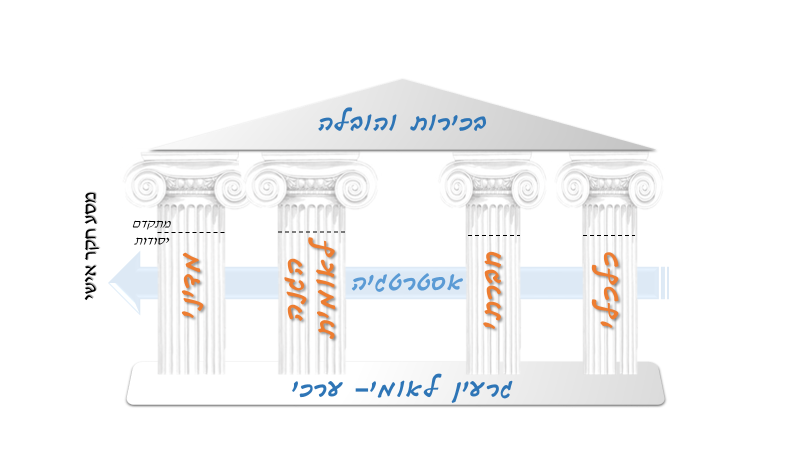 אינטגרטיבי
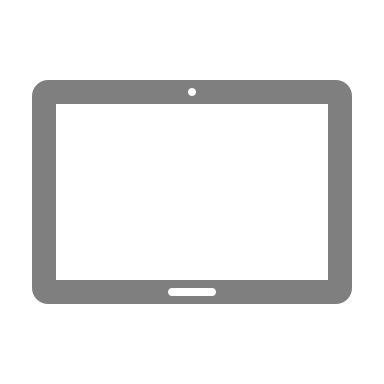 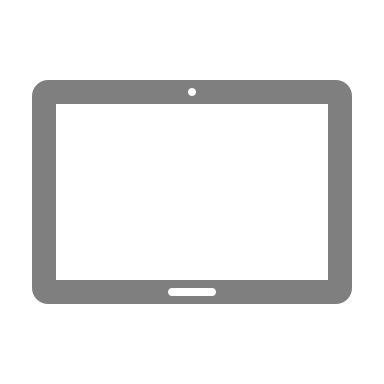 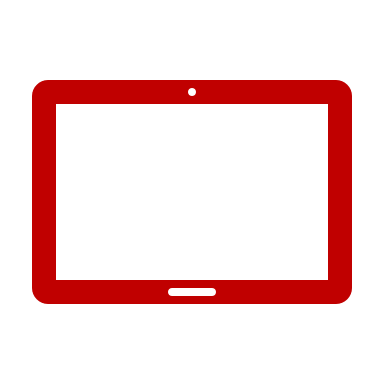 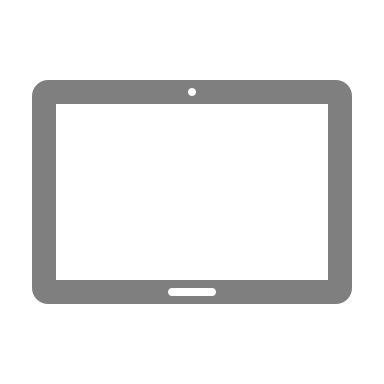 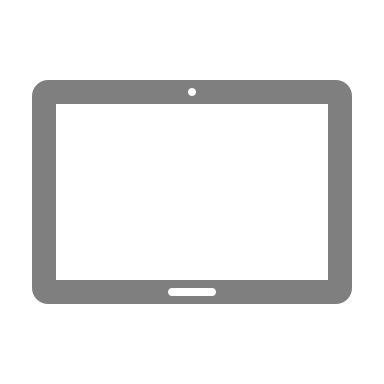 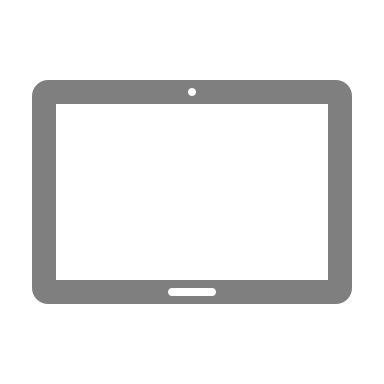 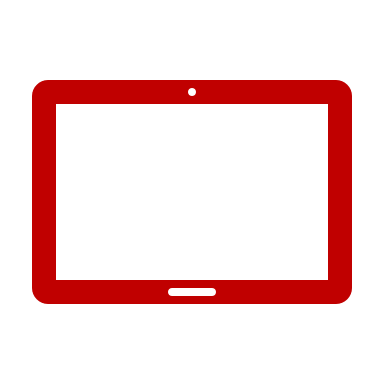 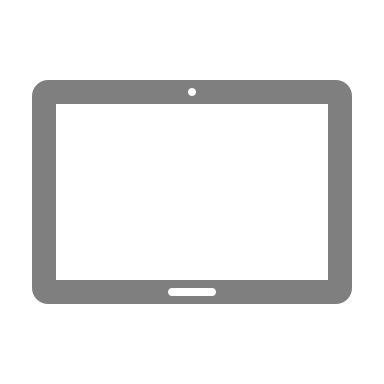 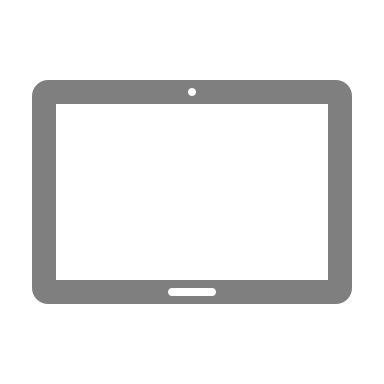 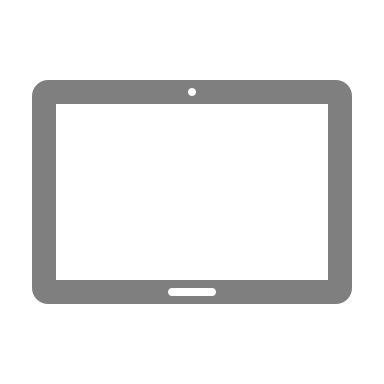 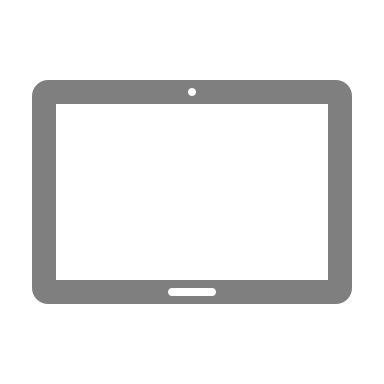 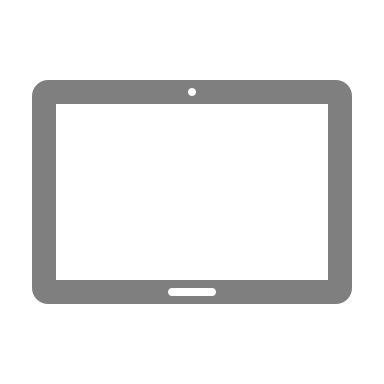 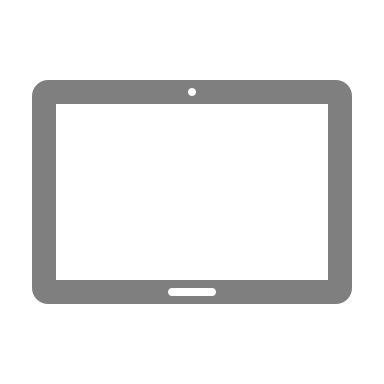 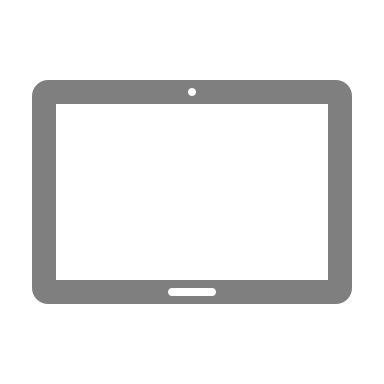 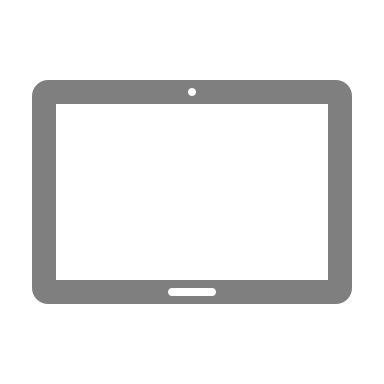 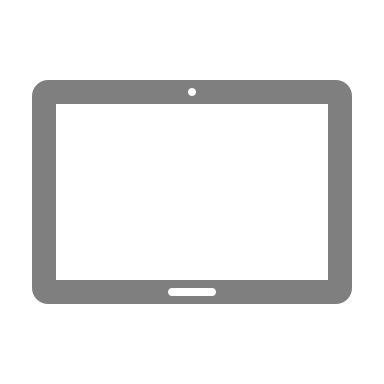 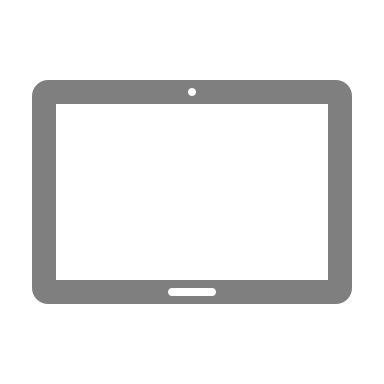 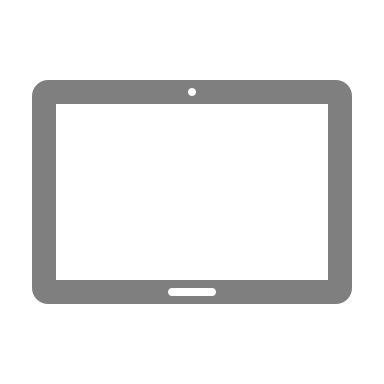 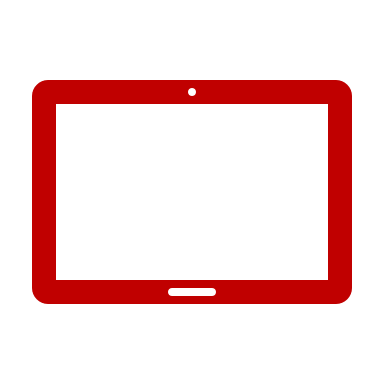 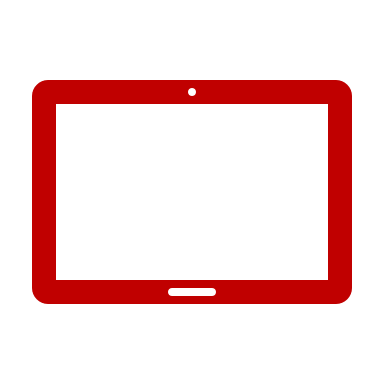 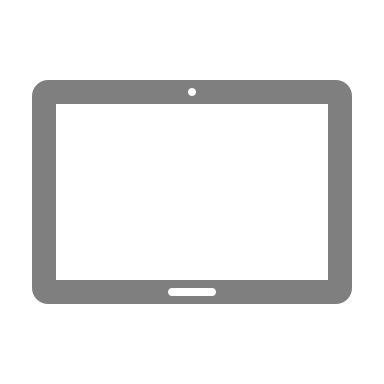 כלכלת ישראל (2)
כלכלה מתקדם (2)
סמינר כלכלה גלוב' (2)
מנהיגות והובלת שינוי (40)
המפעל הציוני (4) גיאוגרפיה
מדיניות חוץ (42)
סיור חו"ל מערב (USA) (3)
סיורנאט"ו וא"א (-)
סיור חו"ל מזרח(03)
סמינר צבא-חברה (2)
סיורי בטל"ם (34)
סימולציה מדינית(-)
חשיבה אסטרטגית (5)
משפט ציבורי (4)
החברה הישראלית (4)
גישות ואסכולות (4)
תשתית הבטל"ם לישראל (5)
סמינר מחקר א, ב' (2+2)
קורס מתוקשב(4)
סמינר שחיתות ציבורית (2)
מזה"ת (?)
אשכול הגנה לאומית
מטרות:
היכרות עם מושגי יסוד בתפיסת הביטחון הלאומי (התגוננות והגנה, הרתעה, התרעה ומודיעין, ניצחון והכרעה)
חקירת מסמך אסטרטגיית צה"ל (הסביבה המבצעית, הפעלת הכח, בניין כח, פו"ש וארגון) 
הכרת תהליך ממדינית למעשה הצבאי: שיח דרג מדיני-צבאי
תמורות בחשיבה הצבאית ובסביבת הלחימה (RMA). (ממד הסייבר כמקרה בוחן)
הכרת גופי הביטחון הלאומי וקהיליית המודיעין (מודיעין לבכירים)
רציונל מארגן:
מסמך אסטרטגיית צה"ל כמטריה רעיונית מארגנת- רלוונטית ומתעדכנת
לימוד תכני ההגנה לאומית דרך לימודי האסטרטגיה
תכולה מרכזית:
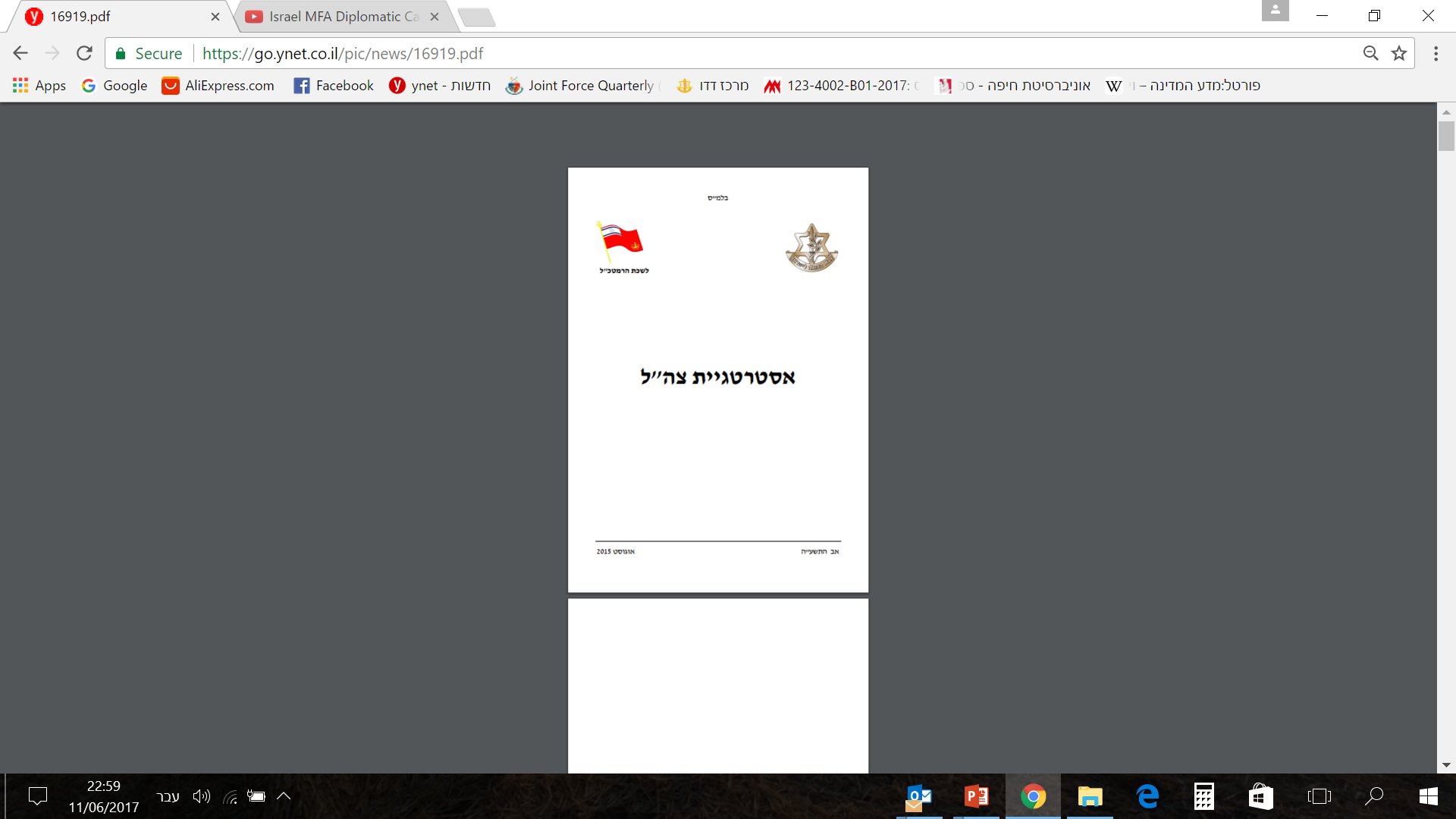 אסטרטגיה ב' (5/4)
יו"ע דבל"א
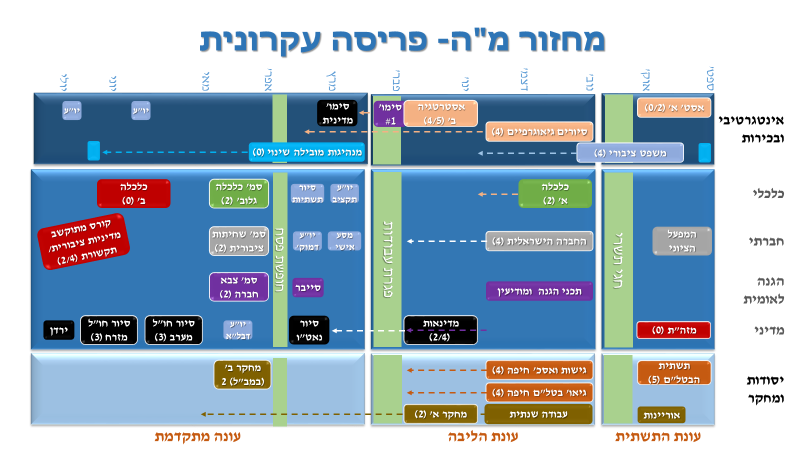 אשכול מדיני
מטרות:
הכרת מושגי יסוד, מגמות ושחקנים מרכזיים במערכת הבינ"ל והאזורית
הכרת האתגרים העיקריים של מדיניות החוץ הישראלית
הכרת תהליכי עיצוב מדיניות וקבלת החלטות בישראל בנושאים מדיניים- ביטחוניים
הכרת העבודה הדיפלומטית ואתגרי משרד החוץ
פיתוח חשיבה מערכתית והתנסות בשימוש בכלים מדיניים במסגרת מערכה ביטחונית-מדינית (סימולציה)
רציונל מארגן:
מהסכסוך הישראלי-פלסטיני  למערכת האזורית של מזה"ת  למערכת הגלובאלית
מהמוכר (מערב- ארה"ב ואירופה) לזר ולאחר (מזרח- רוסיה/סין..). לימוד על עצמך דרך מערכות בטל"ם אחרות
תכולה מרכזית:
סימולציה מדינית
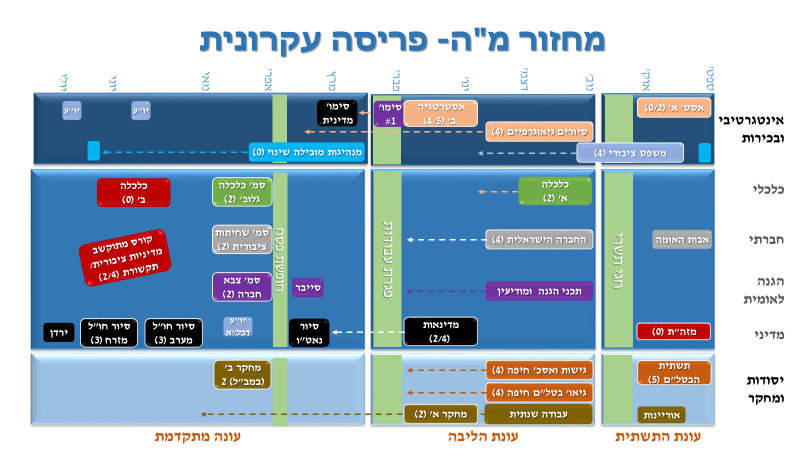 אשכול כלכלי
מטרות:
הקניית מושגים בסיסיים בכלכלה, תוך הדגשת ביטויים במשק הישראלי. 
הכרת המערכת הכלכלית בישראל, האתגרים הכלכליים של מקבלי ההחלטות והכלים העומדים לרשותם בקביעת מדיניות כלכלית. 
בחינת יחסי הגומלין של כלכלה והמרכיבים האחרים של הבטל"ם (חברתי וביטחוני)
העמקה בכלכלה האזורית והגלובאלית והשתלבות ישראל בתוכן.
יכולת חשיבה כלכלית לבכיר
רציונל מארגן:
תשתית מושגית תחילה: מיקרו-מאקרו (כלכלה ללא כלכלנים)
ממגזר הפרטי למגזר הציבורי
מכלכלה אזורית לכלכלה גלובאלית
תכולה מרכזית:
סמ' שחיתות ציבורית (2)
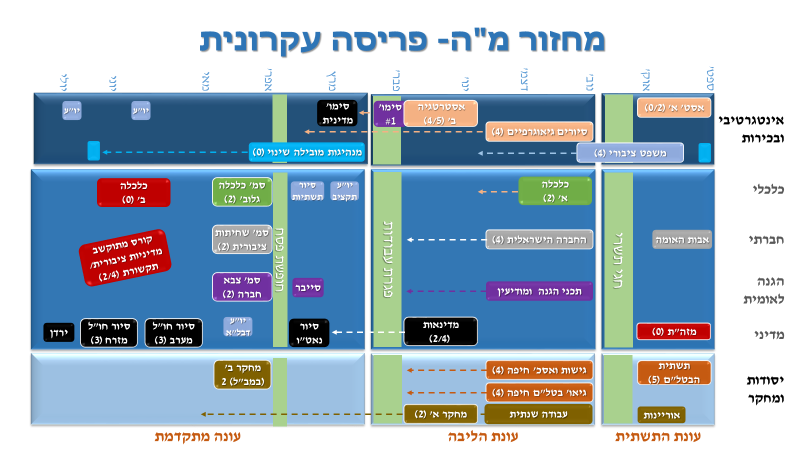 אשכול חברתי
מטרות:
היכרות עם מתחים ושסעים מרכזיים בחברה הישראלית:
 מדינה יהודית-דמוקרטית		  מיעוטים בישראל		  מרכז-פריפריה
 קפיטליזם- מדינת רווחה		  חינוך וערכים		  מסתננים- פליטים- שוהים בלתי חוקיים
 צה"ל כ'צבא העם'
רציונל מארגן:
עצם העיסוק ברגל זו (ייחודי למב"ל), אוסף מתועדף של בעיות ושסעים בחברה בישראל, חיבור אישי של התכנים לחניך
תכולה מרכזית:
סמ' צבא חברה (2)
המפעל הציוני
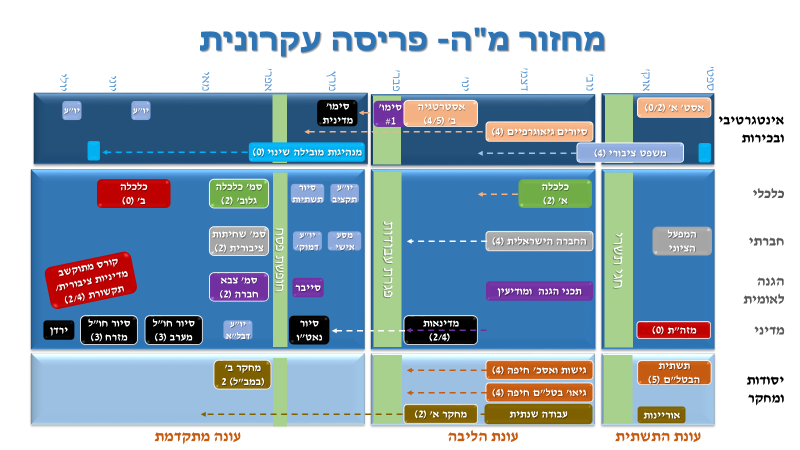 אשכול אינטגרטיבי
מטרות:
לימודי אסטרטגיה ותהליך העיצוב
חיבור כלל תכני הלימוד ומעבר מתיאוריה לפרקטיקה ועולם המעש של הביטחון הלאומי (תוך חיכוך עם המציאות)

רציונל מארגן:
אינטגרציה של כלל האשכולות לידי מענה 'ביטחון לאומי' מסונכרן ואפקטיבי דרך תהליך חשיבה ועיצוב אסטרטגיים
סיורים בארץ  חו"ל ככלי מרכזי לאינטגרציה של כלל רגלי הביטחון הלאומי
תכולה מרכזית:
עבודה שנתית
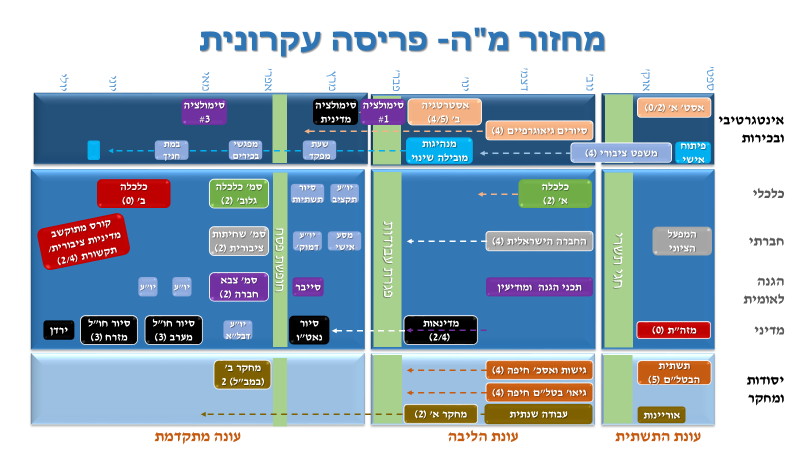 אשכול בכירות
בכיר- "דרג בעל סמכות, אחריות, מוטת שליטה וממשקים לאומיים. מנהיג, מתכלל ומנהל התמודדות של מערכת הבטל"ם שבתחומו. שותף ומסייע, במישרין ובעקיפין, בקידום מטרות מדינת ישראל"
מטרות:
מודעות ופיתוח אישי- העלאת החוסן האישי להתמודדות עם אתגרי המחר
גיבוש תפישת מנהיגות (מצביאות)  נדרשת לסביבה הבכירה ואתיקה של בכירות
שכלול 'ארגז הכלים הניהולי' הנדרש ברמות הבכירות ומיומנויות השפעה והובלת תהליכי שינוי
יצירת רשת עמיתים מעובה, משמעותית וארוכת טווח
רציונל מארגן:
מאבחון אישי לתרגול ועבודה על יעדים אישיים לאורך הקורס ועד מוכנות לכניסה לתפקיד בסופו
מיצוי ה'מרחב הקורסי'- בכירים, חניכים, סגל ומפקד המב"ל, התנסויות ועוד ללמידה על מנהיגות והובלת שינוי
קשר הדוק ללימודי אסטרטגיה
תכולה מרכזית:
אסטרטגיה ב' (5/4)
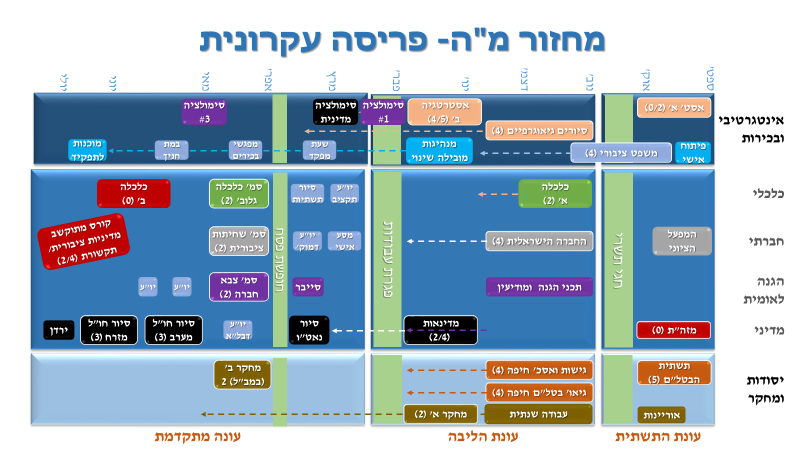 אשכול גרעין לאומי-ערכי
מטרות:
לימוד ייחודה של מדינת ישראל והעם היהודי ('לשם מה') וגיבוש תחושת אחריות לאומית
גיבוש  מצפן על לאומי לבכיר ויכולת לתת פתרון לסוגיית ביטחון לאומי תוך שקלול המימדים רוחניים, תרבותיים יחד עם אלו הכרוכים בהפעלת כח ומשאבים שונים, מתוך הבנת תכלית קיום החברה הישראלית ובראייה ארוכת טווח.

רציונל מארגן:
'פתיחה חזקה' עם הנושא בתחילת הקורס ויצירת קונטקסט לניתוח התכנים הנלמדים במהלך הקורס

תכולה מרכזית:
המפעל הציוני
עקרונות פריסת גרף מ"ה
'אבנים גדולות'- חגים ומועדים, מז"א (סיורי חו"ל וארץ), תאום אקדמיה, מבנה השבוע, לו"ז המכללות ומפקד המב"ל
עונתי-
תשתית: היכרות וגיבוש, חקר מדע המדינה, יסודות הבטל"ם, תשתית ערכית-לאומית, מחשבה אסטרטגית 
ליבה: ליבת 4 רגלי הבטל"ם, העמקה באסטרטגיה, אינטגרציה בישראל (סיורים), יום לימוד באונ' חיפה
מתקדמת: קורסים מתקדמים (העמקה), אינטגרציה בסיורי חו"ל, הכנה לתפקיד הבא (מנהיגות מובילה שינוי)
*  נכוון שקורס אקדמי יגמר בסוף עונה (בדומה לאקדמיה)
*  אופטימלית לקורס מוצמד רכיב יישומי 'מב"לי' קיים (סימולציה מדינית, סיור נאט"ו)- הלימה בין הקורס למטלה ומשכים נדרשים
פיזור העומס על פני השנה (לחניך ולסגל), ריווח המטלות ומתן זמן מספק להכנתם
שמירת עניין הלומד: גיוון שיטות ותמהיל פסיבי/אקטיבי, נק' שיא פזורות עם זמן להפנמה, מתח מבצעי בסוף השנה
חליפה מותאמת לחניך- אפשור יכולת בחירה/העמקה לחניך במבנה השנה (באמצעות סמינר, קורס מתוקשב וכו')
מיצוי הזדמנויות למידה- גמישות המב"ל לשינויים וקיום 'חללים ריקים' 
אורחות חיים והפוגה-  חופש מובנה אחרי חו"ל, פיזור סיורים גיאוגרפיים, ימים סגולים
מחזור מ"ה- פריסה עקרונית
אוק'
נוב'
ספט'
יולי
יוני
מאי
אפר'
מרץ
פבר'
ינו'
דצמ'
אסט' א' (0)
סימולציה3#
סימולציה מדינית
סימולציה 1#
אסטרטגיה ב' (5)
אינטגרטיבי ובכירות
סיורים גיאוגרפיים (4)
מוכנות לתפקיד
במת חניך
מפגשי בכירים
שעת מפקד
החברה הישראלית (4)
גישות ואסכ' חיפה (4)
המפעל הציוני (4)
משפט ציבורי (4)
עבודה שנתית
מנהיגות מובילה שינוי
פיתוח אישי
כלכלה א' (2)
מדינאות  (4/2)
כלכלה ב' (0)
סמ' כלכלה גלוב' (2)
כלכלי
סיור תשתיות
יו"ע תקציב
קורס מתוקשב מדיניות ציבורית/ תקשורת (4/2)
סמ' שחיתות ציבורית (2)
חברתי
יו"ע דמוק'
מסע אישי
חגי תשרי
פגרת עבודות
חופשת פסח
הגנה לאומית
סמ' צבא חברה (2)
יו"ע
יו"ע
סייבר
תכני הגנה  ומודיעין
סיור חו"ל מזרח (3)
סיור חו"ל מערב (3)
סיור נאט"ו
מדיני
ירדן
יו"ע דבל"א
מזה"ת (0)
מחקר ב' (במב"ל) 2
תשתיתהבטל"ם (5)
יסודות ומחקר
מחקר א' (2)
אוריינות
עונה מתקדמת
עונת הליבה
עונת התשתית
מחזור מ"ה- מקורות ושימושים
תכולת מ"ה- חישוב נ"ז
מחזור מ"ה- היצע קורסים מתוקשבים
למה מתוקשב?
גיוון שיטות הוראה
למידה עצמית (בכירים)
מקדם אוריינות טכנולוגית
גמישות בלו"ז הקורס והפרט
תוכן מגוון (תומך מגמה/ התמחות)
סיכון- עליה בעומס (מטלות..)
תכולת מ"ה- ניתוח תוכן ליבה
תכולת מ"ה- ניתוח תוכן נוסף
חלוקת אחריות בסגל
סוגיות:
אשכול (רגל) מדינית- היקף גדול
(א) קורס המפעל הציוני (עודד) ותכני אבות האומה (ענת) היו מופרדים בהובלה ו- (ב) לא נמצאים תחת  הרגל החברתית (כנ"ל סמינר שחיתות)
מדריך הגנה לאומית (חדש) יכול למצוא עצמו עמוס עם תכולות חדשות
ענת לא ממוצה בתחום צבא-חברה (סמינר), אלי בתחום המשפטי
עקרונות החלוקה:
מדריך מוביל ומזוהה עם אשכול מרכזי (רצוי ע"פ שיוך ארגוני מוקדם)
מיצוי מומחיות חברי הסגל, קשרים מקצועיים, יכולות, חיבור אישי ועניין בתוכן
חלוקת עומסים פנימית ע"פ מהלך השנה (עונות) וע"פ מידת מעורבות נדרשת בתכנים
הבניית כניסת סגל חדש
מחזור מ"ה- גיוון שיטות הלימוד
התאמת הקורסים למבנה עקרוני: 50/20/30 (ראה הרחבה)
מבנה שבוע הלימוד- הכוונה ללומד בכיר ועצמאי (דורש הכנת הסגל והחניכים בנושא)
הוספת קורס מתוקשב ללמידה עצמית (ראה הרחבה)
הוספת קורס מרוכזים ('סמינר' 3 ימים רצופים)- מדיניות חוץ ואולי החברה הישראלית
ימי עיון- ע"פ צורכי השעה (הקצאת 3 חלונות בגרף וקביעת ברירת מחדל)
נסיעה לחו"ל מזרח (רוסיה)- פיצול לטובת חקירה קבוצתית (רוסיה/סין/הודו/דרום קוריאה)
הכשרת הסגל להובלת קבוצת חקר הד-הוק ולא רק צוות אורגני-קבוע (נתמך במבנה הסגל במ"ה)
משימה (מבחן/מטלה) מסכמת אשכול
מ"ה בכיר לומד
מ"ד צוות לומד
מ"ג מליאה לומדת
מ"ה קבוצה לומדת
מחזור מ"ה- מבנה קורס (50/20/30)
עידוד הקריאה-
סלקציה משמעותית בתכני הקריאה לקורס וקביעת יעד של עד פריט ידע לשיעור
מטלות קריאה לשיעור, בחני ידע, שאלות הבנה במהלך השיעור 
חלוקה  הקריאה למנות ידע בין החניכים ועידוד תהליכי הפריה הדדית (עיבוד צוותי, סיכומים)
הבניית חלונות זמן בלו"ז לטובת קריאה (על חשבון משכי קורס בתאום המרצה)
סנכרון רוחבי של הקריאה בין הקורסים 
המלצה- שיעור ותרגול לחניכים בקריאה מהירה
שילוב תרגול והתנסות-
שילוב חקירה עצמית, סימולציות, סיורים, עיבודים צוותיים, ימי עיון ועוד כחלק מובנה מהקורס וחלק מתפיסת למידת בכירים, הטמעת החומר ומיצוי הניסיון של החניכים
גורמי תרגול- מתרגלים רלוונטיים מטעם אונ' חיפה או הכשרת סגל המב"ל לעניין
הבניית הקורס- המרצה עם המדריך ממב"ל ובליווי מרכז הוראה של אונ' חיפה ומלו"פ
% 30 קריאה
% 20 פרונטאלי
% 50 תרגול
מחזור מ"ה- מתחים בעיצוב שבוע הלימוד
הספק למול יכולת ספיקה (למידת בכירים-מבוגרים)
שנת למידה והתפתחות לעומת שנת משפחה
זמן ללמידה והתפתחות אישית (מרחב התפתחות לבכיר)
זמן ליצירת רשת חברתית וקשרים בין-אישיים (שיחות קפיטריה)
זמן סגל (היערכות ותאומים להמשך, ליווי חניכים, למידה והתפתחות אישיים)
יעילות מבנה השבוע למול מיקומן הפיזי של המכללות (פקקים)
יציבות וסדירות הלו"ז מול גמישות והתאמה בזמן אמת (הרצאות בכירים, סיורים..)
מענה דיפרנציאלי לאנשים (מרחק מגורים, כוננות, הכנה לתפקיד הבא)
חובת הגעה לכלל התכנים וקיום יכולת בחירה (80%/ 'ימים סגולים')
ימי א'- שבת לבינלאומיים (במידה ומחליטים ללמוד ב- א' עדיפות ליום במוסד האקדמי)
עונות בעלות מאפיינים שונים (לימוד בחיפה, חו"ל, סיורים גיאוגרפיים)
מחזור
עונה (תשתית, ליבה,
מתקדמת)
שבוע
יום
מב"ל- חלופות למבנה שבוע הלימוד
כיום
מוצע
מב"ל- השוואת חלופות לשבוע הלימוד
מיצוי ימי מחקר וכתיבה
ביעור מקראות, חלוקת סילבוס למנות קריאה אפשריות (חלוקה פנימית לקריאת חובה, מומלצת ורשות)
סנכרון חומרי הקריאה בין כלל הקורסים
סביבת למידה מזמינה ונוחה במכללות: פינות אישיות, שירותי תמך (קפטריה, ספריה, אוריינות)
סדנת לומד עצמאי- מיומנויות קריאה מהירה, חיפוש חומרים, ניהול הזמן (Self enhanced learner)
קיום מנגנוני בקרה-
הרצאות מליאה- שאלות הבנה ע"י המרצה) 
תרגולים צוותיים- חלוקת חומרי הקריאה בין החניכים- סיכומו בצורה אישית ועיבודו ברמת הצוות 
מנגנוני דיווח אישי- קרא וחתום
מבדקים- מבחני ידע ומיפוי/ הגשת רפרטים  וכתיבת מסמכים אישיים
על הסגל עצמו לפנות זמן לקריאת חומרי הלימוד לטובת העיבוד הצוות והאינטגרציה עבור החניך
'בכיר לומד' ועצמאי
בקרה והחזקת החניך
למידת בכירים וחקר (Deway)
?
להשלים
פיצול נסיעת חו"ל ליעדים
מוקדי תחקיר- מחזור מ"ג
תיקוף דמות הבוגר ותוצר ההכשרה הרצוי- גו'ש
תפקיד המדריך ולמידה בצוות- עודד, אלי, אורן וענת
מטלות, עבודה שנתית והערכת חניך- חיים ואורן
מיצוי הקורסים האקדמיים ומערכת היחסים עם אוניברסיטת חיפה- גו'ש ואיציק
תרבות הדיון, אתיקה והתנהלות- מתן
מיצוי החניכים בתהליך ההוראה (יעלה בדיון תמהיל שיטות הוראה)- חיים
עיצוב מחזור מ"ה- היערכות הסגל -
'מבט על'- תוכנית לימוד מ"ה
הצגת 'מבט על' של תוכנית הלימוד האקדמית- ראש התוכנית האקדמית מאוניברסיטת חיפה
הצגת 'מבט על' של התוכנית החוץ-אקדמית- מד"ר המב"ל
פרופיל אשכול (יוצג ע"י גורם סגל המוביל אותו)
לקחים מרכזיים ממחזור מ"ד- ?
היקף האשכול-  היקף נ"ז, משכים? קשר בין תוכן אקדמי לחוץ-אקדמי
חפיפה ואינטגרציה-  אינטגרציה/חפיפות מול אשכולות אחרים
רציונל מארגן ואופן פריסת האשכול על פני השנה- ?
תכנים באשכול בהובלת גורם סגל אחר?
פרופיל קורס/תוכן (יוצג ע"י גורם סגל מוביל)
לקחים מרכזיים ממחזור מ"ד- ?
היקף הקורס/תוכן- היקף נ"ז, משכים?
אשכול אליו משויך- הנתח היחסי של הקורס/התוכן באותו אשכול, אינטגרציה/חפיפות מול תכולות אחרות
מיקום הקורס/התוכן ע"פ השנה- באיזה עונה? קורס/תוכן קדם נדרש? אופן הפריסה (סמסטריאלי- פרוס/שנתי/סמינר רציף)?
הובלת הקורס/התוכן- תפקיד סגל המב"ל?
שיטות ההוראה בקורס/התוכן- ?
מאפייני המטלות והקריאה הנדרשת- ?
חשיבות הקורס/תוכן- חובה/בחירה/חובת בחירה
מקום העברת הקורס/תוכן- ?
שקפי מגירה
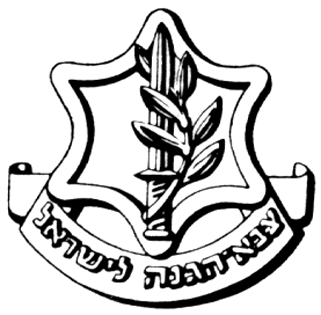 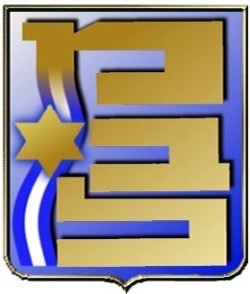 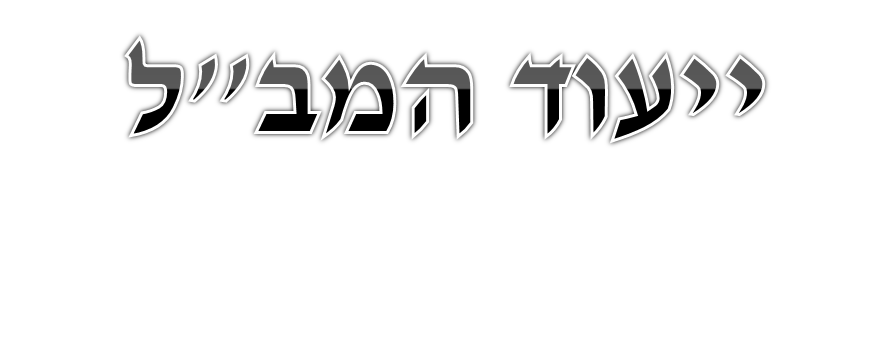 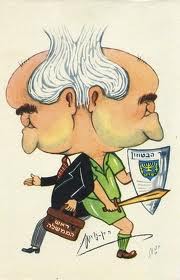 המכללה לביטחון לאומי היא המוסד הממלכתי הגבוה במדינה, המכשיר את הסגל הבכיר בצה"ל, במערכות הביטחון והממשל, לתפקידי פיקוד וניהול בכירים
החלטת ממשלת ישראל מה-23  במאי 1976
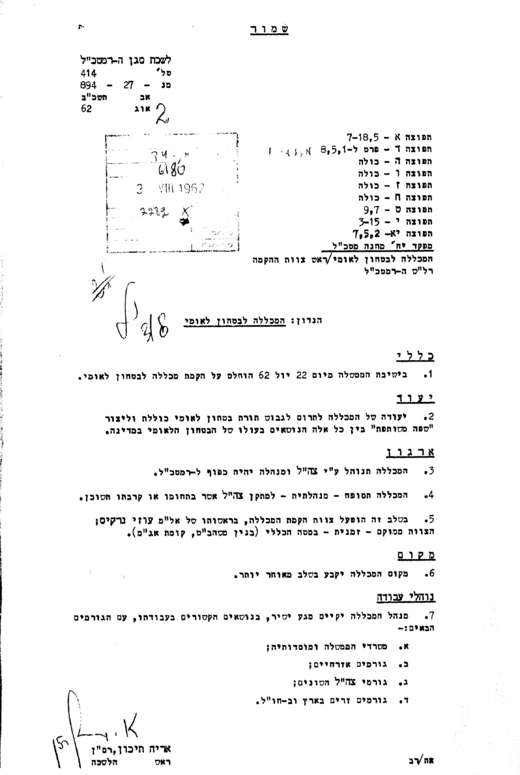 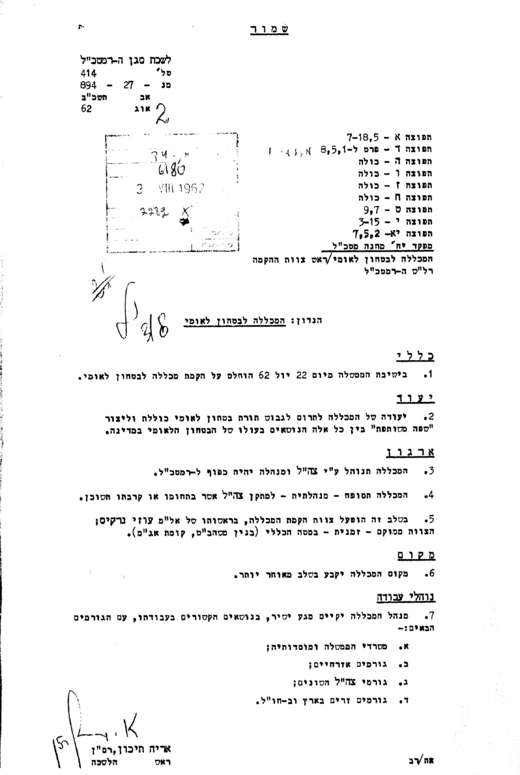 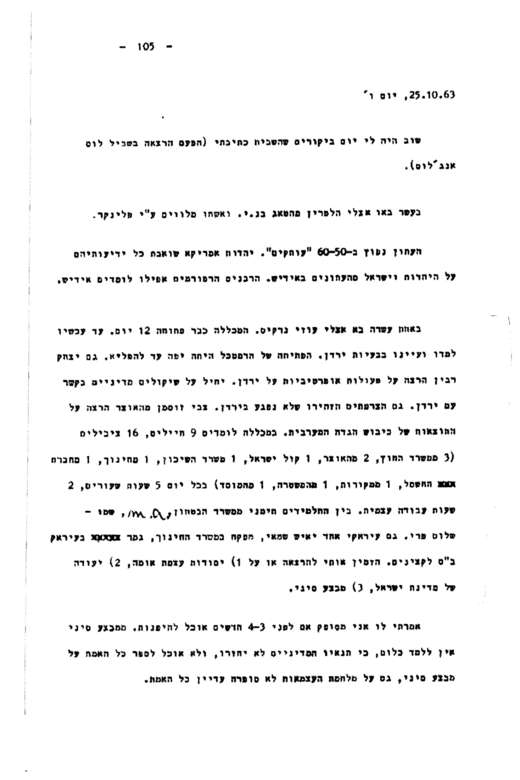 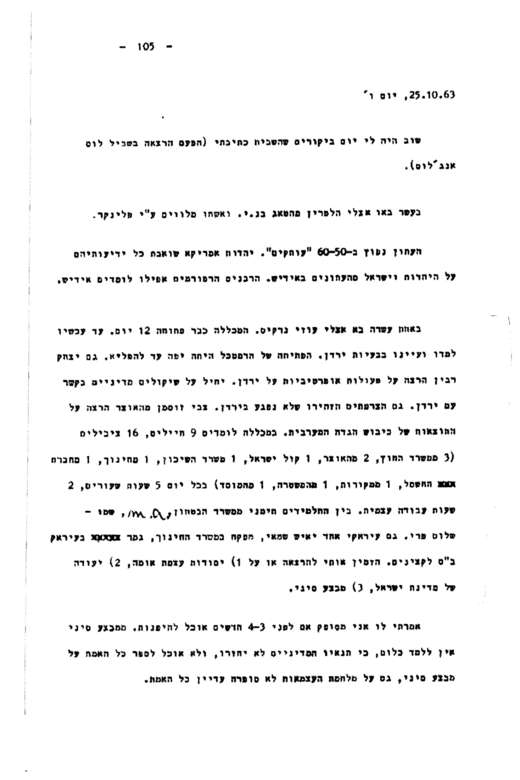 חזון מב"ל
המכללה לביטחון לאומי תהווה מוסד עילית מרכזי ומוביל, אשר יכשיר, יעצב וישביח את הנהגת הביטחון הלאומי הבכירה של מדינת ישראל. המכללה תהווה מוקד של ידע ומקצועיות בתחום הביטחון הלאומי;
המכללה לביטחון לאומי תכלול בין שורותיה, סגל ותלמידים, מצטיינים ובולטים במערכות הביטחון והממשל. למידה במכללה תהווה תנאי הכרחי לאיוש תפקידים בכירים במערכות אלו;
המכללה לביטחון לאומי תשאף למצוינות ולחדשנות בכל תחומי הלימוד והעיסוק, בכל הקשור לצוות ההוראה, לתכנים ולמתודות המשקפים את חזית הידע בעולם, כמו גם לביסוסה של תפיסת הוראה איכותית ומתקדמת, אשר תשלב ידע תיאורטי ומעשי, ותישען על מקורות ההוראה והמחקר המקצועיים והמובילים בארץ ובעולם;
המכללה לביטחון לאומי תהווה מנוף ומוקד לפיתוח ידע חדשני ולאתגור תפיסות עבור צה"ל ומערכות הבטל"ם, לרבות באמצעות כינון מוסד מחקרי איכותי. המכללה תקיים אינטראקציה מתמדת עם מוסדות הוראה ומחקר, במערכות מקבילות בארץ ובעולם. באמצעות אלה, היא תשאף להשיג קשב משמעותי בקרב מערכות השלטון וכך תוכל להשפיע על החלטותיו; 
בוגרי המכללה לביטחון לאומי יאופיינו כמומחים וכמצוינים בתחומם, בעלי חשיבה, הנושאת תו של איכות מקצועית ייחודית, אשר תתרום לטיוב תהליכי קבלת ההחלטות ברמה הלאומית. הלומדים במכללה יהיו מצויים ובקיאים בהוויה המתמדת והמשתנה של מדינת ישראל, במגמה לחזקה ולקדמה מתוך אחריות ממלכתית;                                     
המכללה לביטחון לאומי תפעל לקידום תפיסות שילוביות בקרב קהילת הבטל"ם בישראל, תשקוד על יצירת שפה משותפת בין הלומדים ותטמיע תרבות ונורמות של חשיבה, של אחריות ושל שיתוף פעולה מערכתי.
המב"ל ככלי אופרטיבי ליצירת הערכת מצב ביטחונית עכשווית למדינת ישראל כנגזרת ממפגשים עם בכירים, סיורים והתנסויות, הניסיון איתו הגיעו החניכים ומחקרי עבודות הגמר אותם יבצעו (בדומה ל RCDS)
הגישה לעיצוב מ"ה
יציאה מהפנתאון כמודל מארגן (התוכן- המה?). ניתן לחדדו עם אשכולות נוספים וחלוקה לחובה, ליבה (חובת בחירה) ורשות
קביעת מדיניות העומס במחזור מ"ה- כמות והיקף קורסים אקדמיים, מטלות וקריאה וכו'
דיון על התכנים היציבים (80%) במב"ל- כל מדריך יציג את תכנים באחריותו
א- התוכן ממשיך כמו במחזור מ"ד
ב- התוכן  לא ממשיך במ"ה
ג- התוכן ממשיך עד נדרש לבצע עליו מספר התאמות (היקף הלימוד, מרצה, שיטת הוראה)
דיון על התכנים הלא קבועים במב"ל (20%)-
כל מדריך יציג תוכן שמבחינתו נדרש להוריד (20%) עם הסבר מנומק ותוכן אלטרנטיבי (20%) להוסיף במקום
דגשים מרכזיים בעיצוב תוכנית הלימוד- 
לראות שמודל הפנתאון מאוזן בין רגליו (הקורסים השונים) ע"פ דמות הבוגר הנדרש
קידום מיומנויות הלומד (תהליכי חשיבה גבוהים, עיצוב ותכנון אסטרטגי, יכולות ניהול בכיר וכו')- תוכן נלמד  ושיטות הוראה. 
מוכנות למכרז אקדמיה אחוד
קידום יכולת מחקרית- תזה?
המשך תהליך העיצוב
BIG DATA:
טיוב קובץ אקסל ככלי העל לניתוח תכולת מחזור הלימודים
בניית כלי להשוואה ולמידה ממחזורים קודמים (גינאולוגיית שנתונים)
תחקור איכותני של מחזור מ"ד ולמידה ממנו (סוף הקורס)
החלטה על הטכניקה בה ניגשים לתהליך העיצוב של מחזור מ"ה והיערכות הסגל
בחינת מבנה השבוע ומבנה שיעור במב"ל
קבלת מדיניות מפקד המב"ל
חיפה- קבלת כיווני חשיבה לגבי מחזור מ"ה ובדיקת התכנות למול תוכנית העיצוב (זמינות מרצים/הבניית קורסים)
חלוקת מטלות לסגל למול תוכנית מ"ה מעודכנת
הכוונת הפרמטרים הנדרשים במכרז האחוד
ניתוח תכולה יציבה (80% - קורסים המיתולוגים)
ניתוח תכולה משתנה/פריפריאלית (20%)
המלצה על תכולה חדשה (%?)
דורש ניהול עומסים אינטגרטיבי